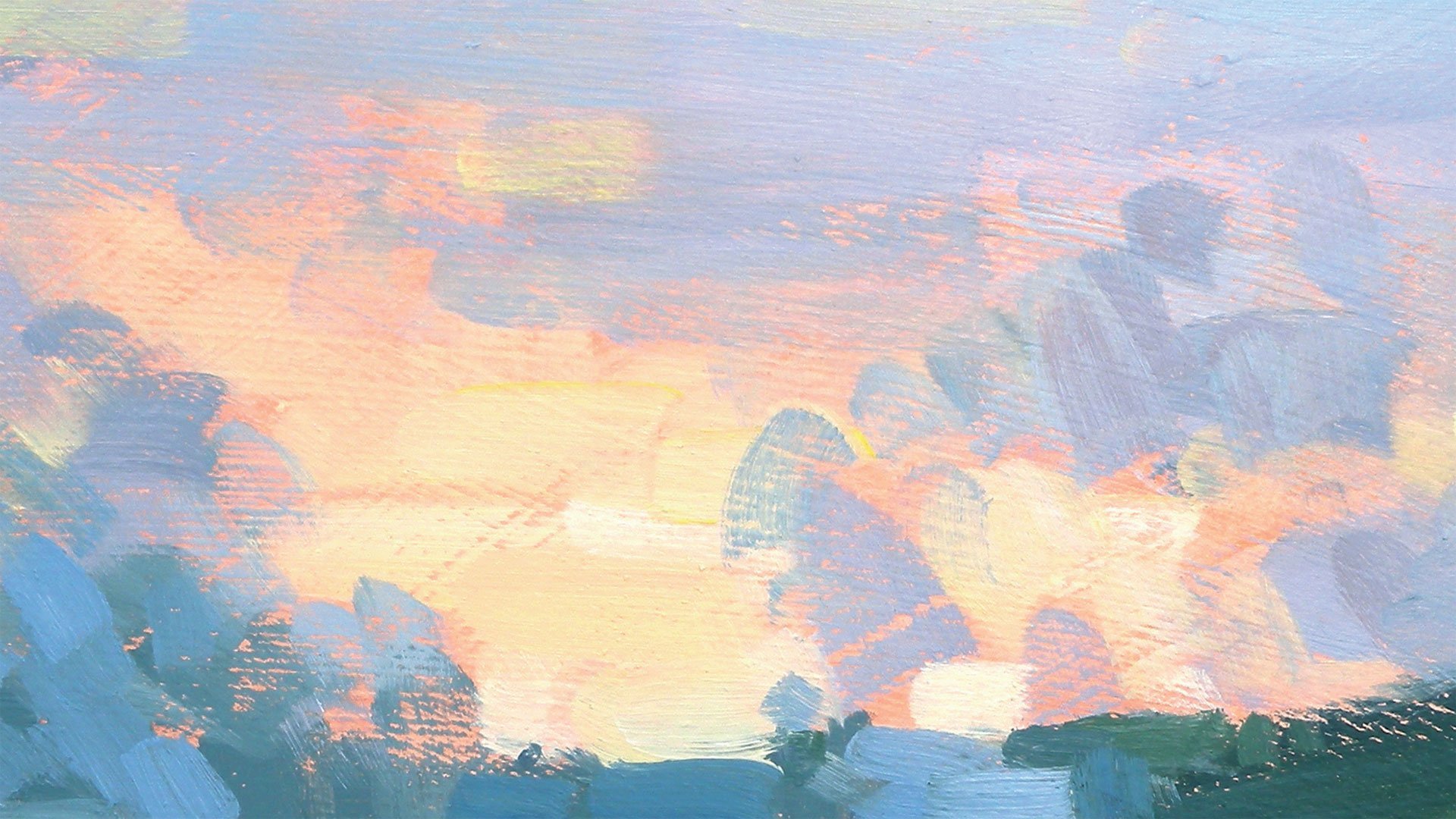 Государственное бюджетное общеобразовательное учреждение Свердловской области «Североуральская школа-интернат, реализующая адаптированные основные общеобразовательные программы»
Особенности формирования элементов воображения 
у детей младшего школьного возраста 
с умственной отсталостью: 
теоретико-практический аспект
Автор: Дей Виктория Вячеславовна, учитель 1КК 
ГБОУ СО «Североуральская школа-интернат»
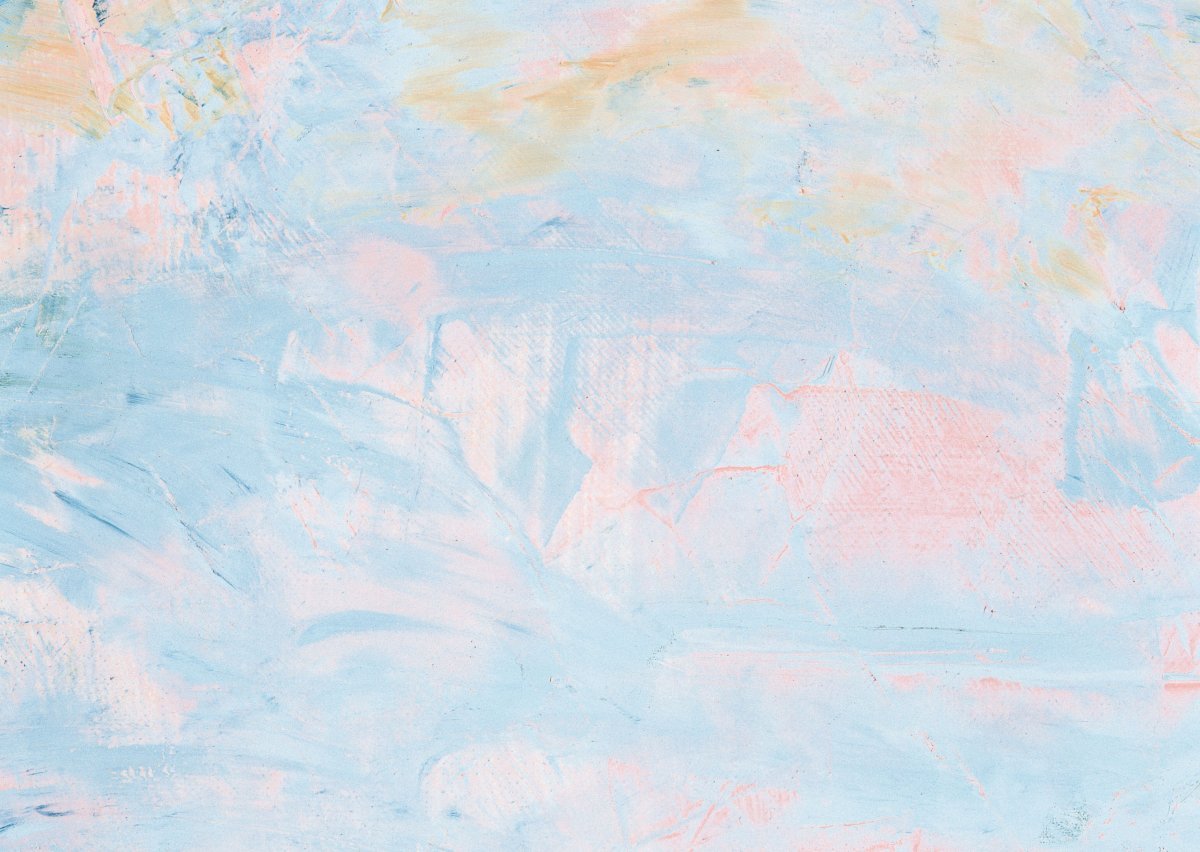 Исследования ученых
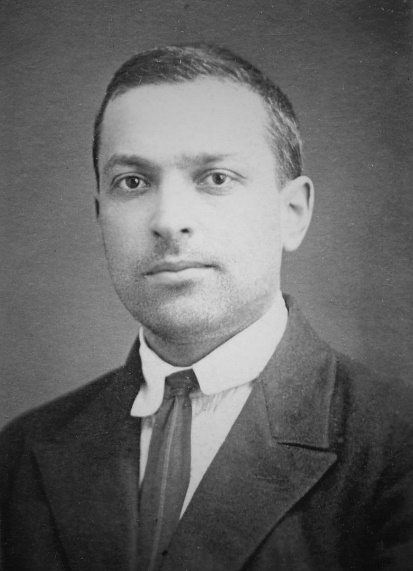 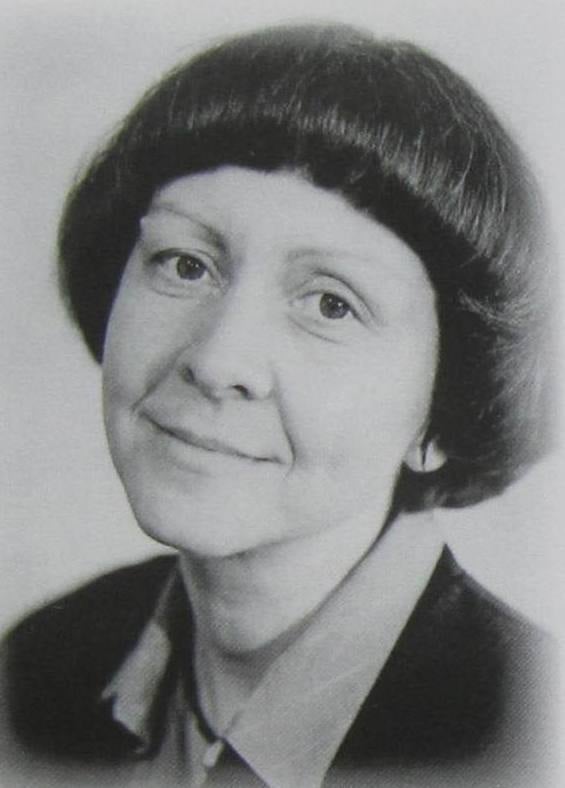 «Воображение является одной 
из универсальных способностей, присущих только человеку, и имеет огромное значение для формирования высших психических функций 
и личности в целом»
Л. С. Выготский
О. М. Дьяченко
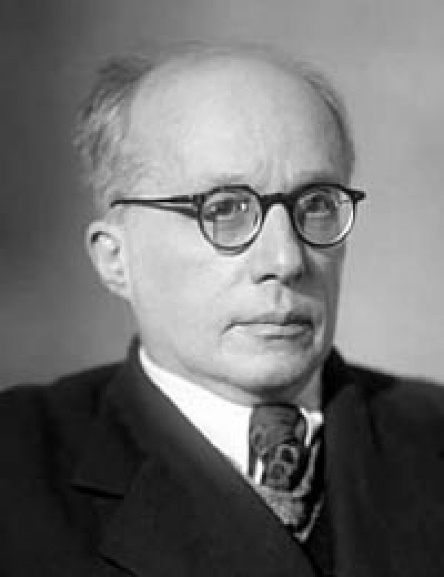 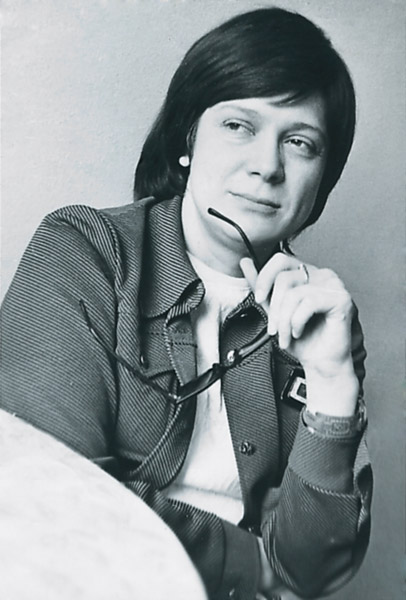 С. Л. Рубинштейн
В. С. Мухина
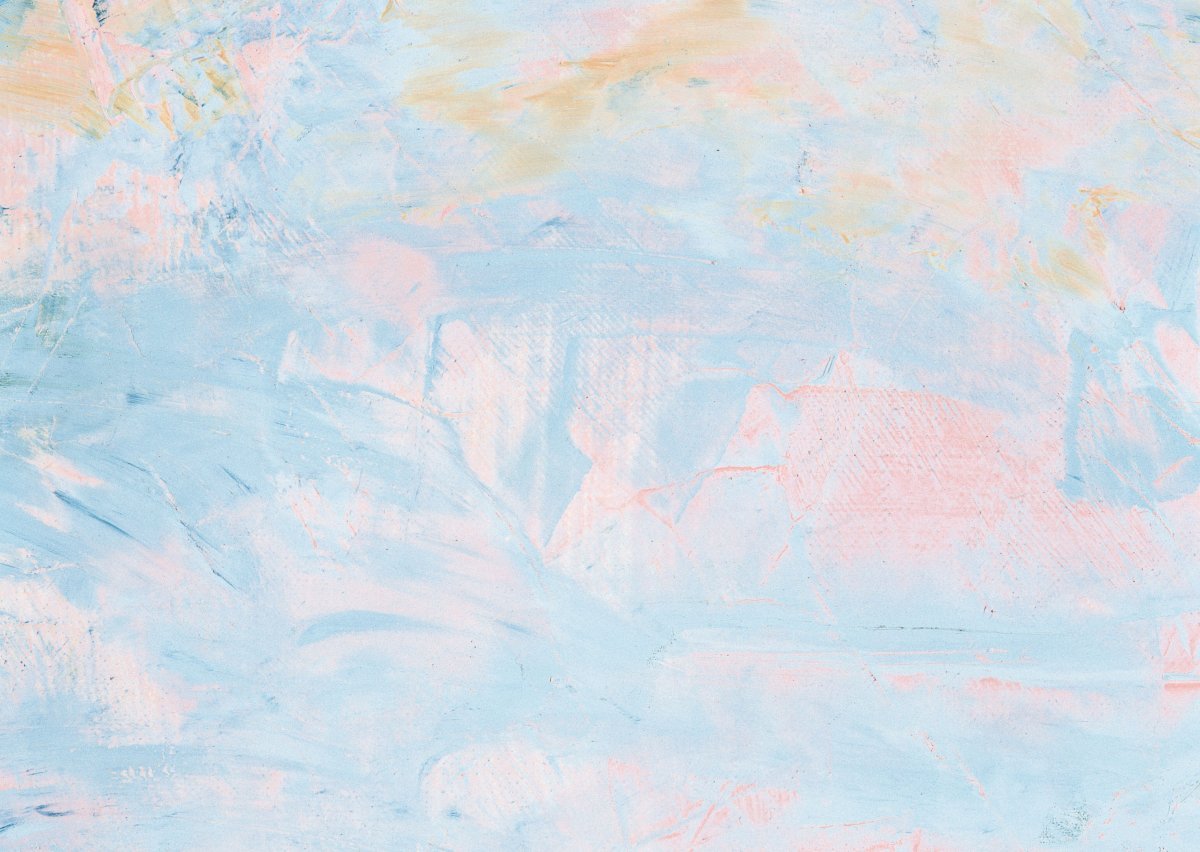 Определение понятия «Воображение»
О. В. Боровик. «Физиологическая основа воображения – сложная аналитико-синтетическая деятельность мозга, то есть образование новых систем временных связей на основе ранее сформированных. Прежний опыт человека не только сохраняется, воспроизводится, но и творчески перерабатывается. Воображение – это творческая деятельность, основанная на комбинировании элементов прежнего опыта, создании нового».

О. Е. Шаповалова. «Воображение – это важнейший компонент отражательной деятельности, при котором происходит создание новых образов на основе переработки имеющихся впечатлений и представлений».
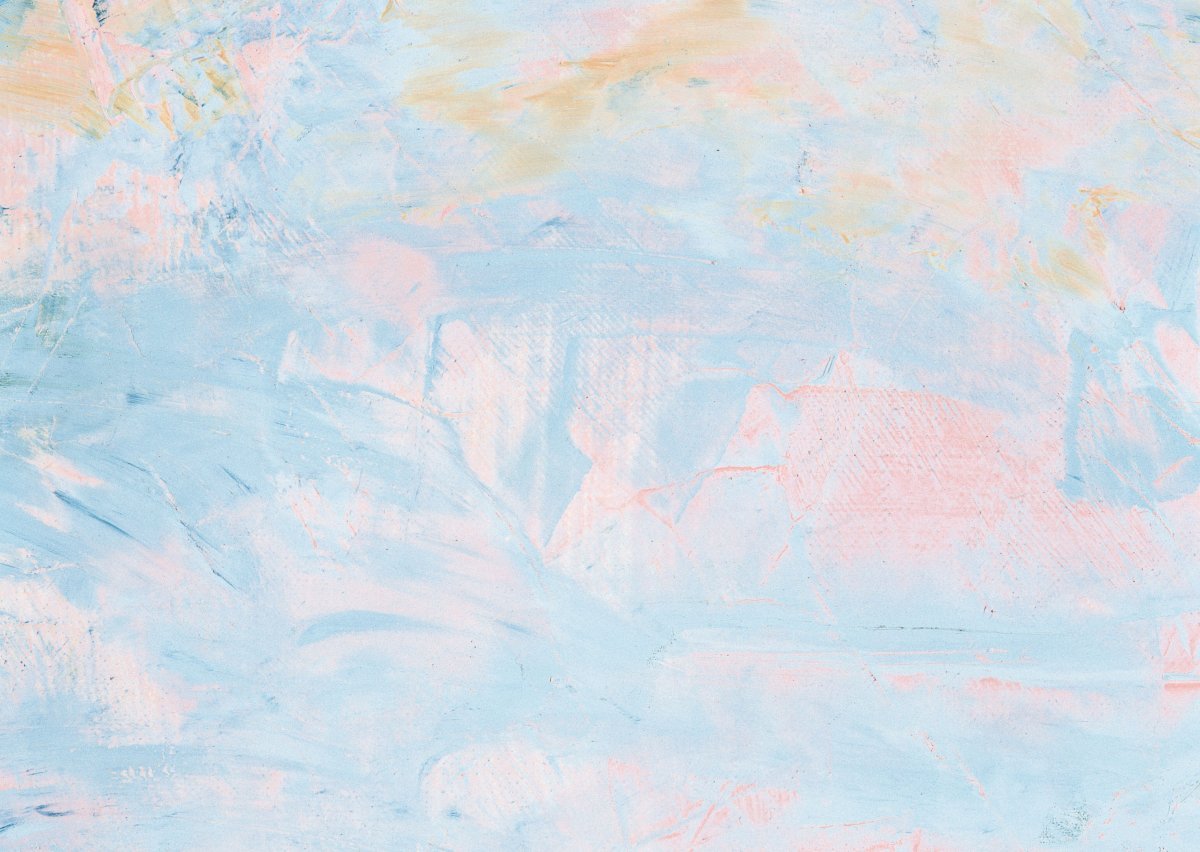 Актуальность исследования
В отличие от высших психических функций воображение 
у детей младшего школьного возраста с умственной отсталостью 
изучено недостаточно подробно. 
Известные труды дефектологов – классиков, характеризующие познавательную деятельность обучающихся с умственной отсталостью, дают общее представление об их воображении.
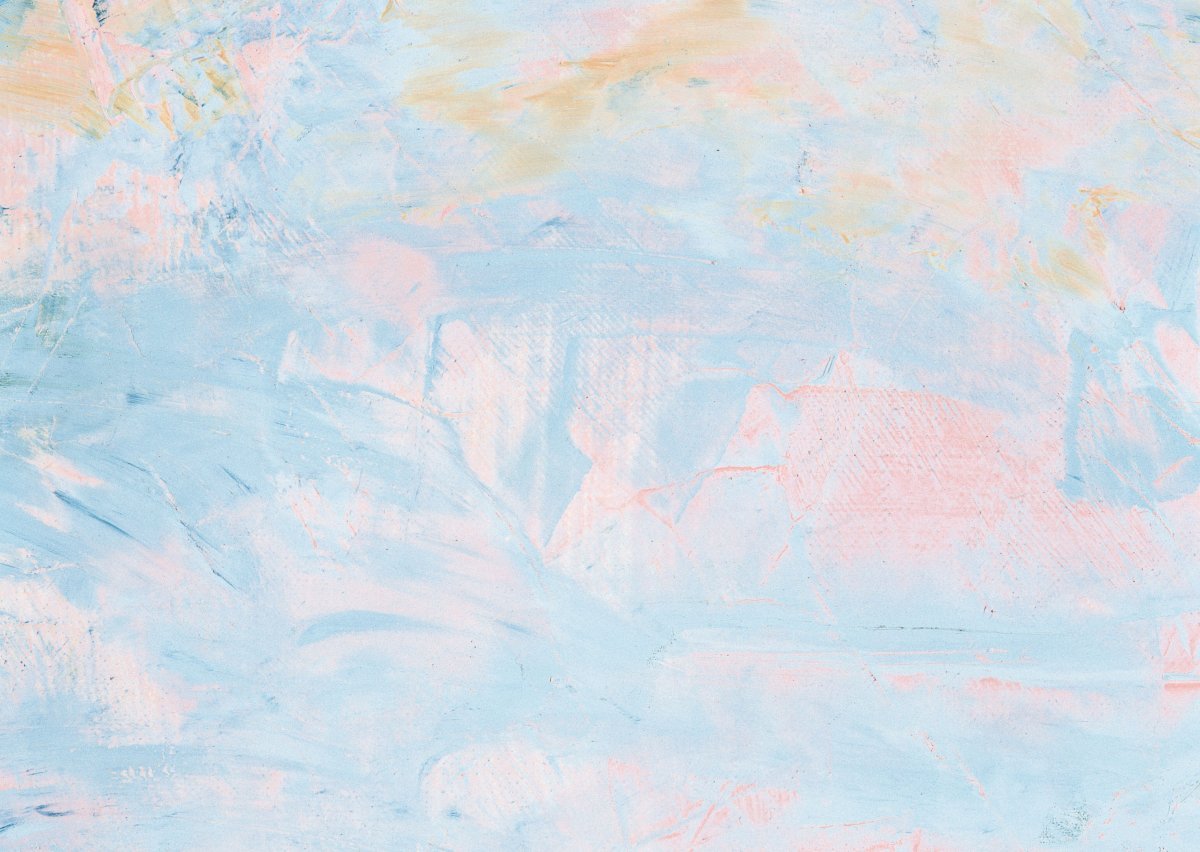 Определение элементов воображения
У детей с умственной отсталостью затрудняется формирование той самой физиологической основы воображения и способности мозга к сложной аналитико-синтетической деятельности. 

Элементы воображения – это те процессы, которые не затрагивает творческое воображение, которое подразумевает создание абсолютно новых образов. Это: планирование деятельности, передача реального образа словесно и наглядно без существенных изменений, узнавание и полноценное описание объекта или предмета и т. д.
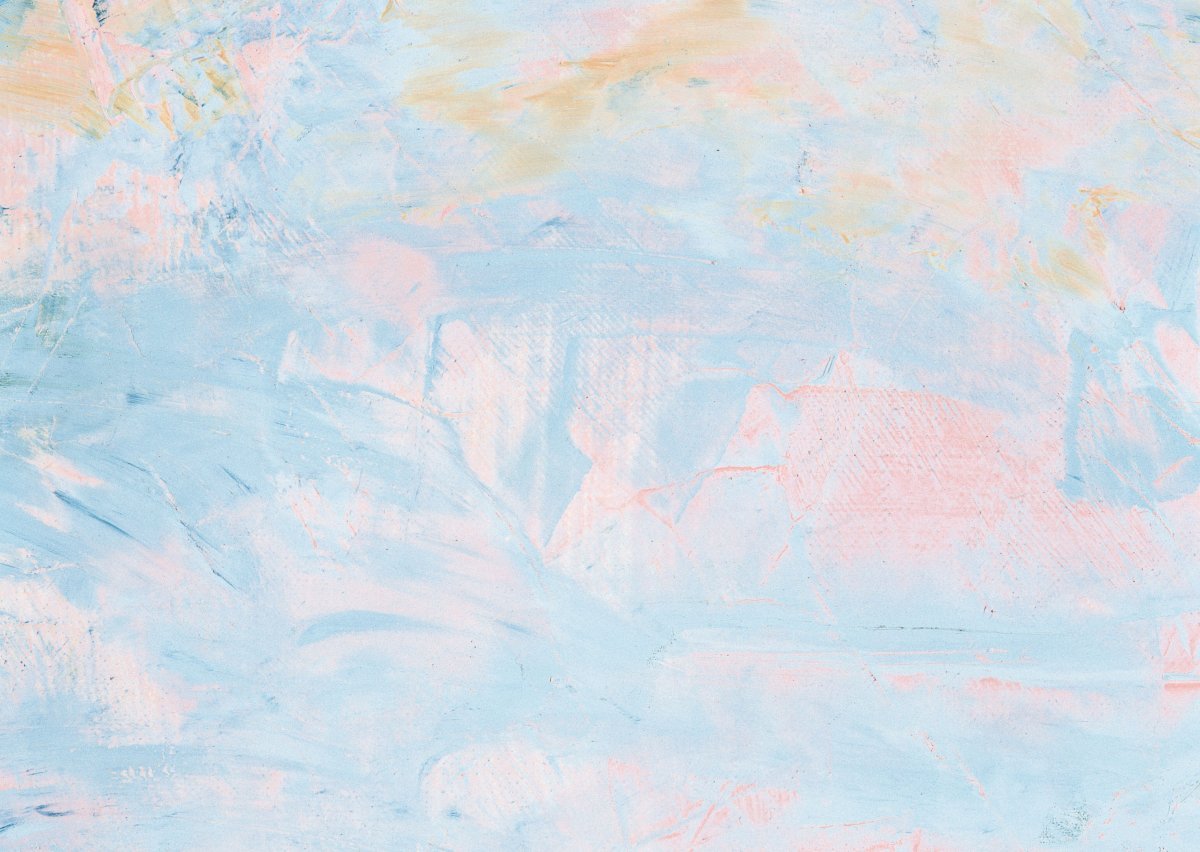 Результаты исследований 
О. Е. Шаповаловой и И. А. Грошенкова
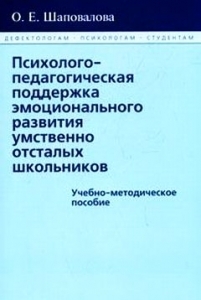 О. Е. Шаповалова: «Примитивность и стереотипность создаваемых образов у данной возрастной категории детей с умственной отсталостью»

И. А. Грошенков: «Продукты изобразительной деятельности детей с умственной отсталостью характеризуются  узостью и бедностью выбранной тематики художественных работ».
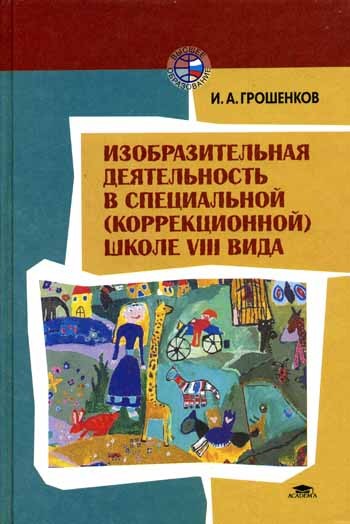 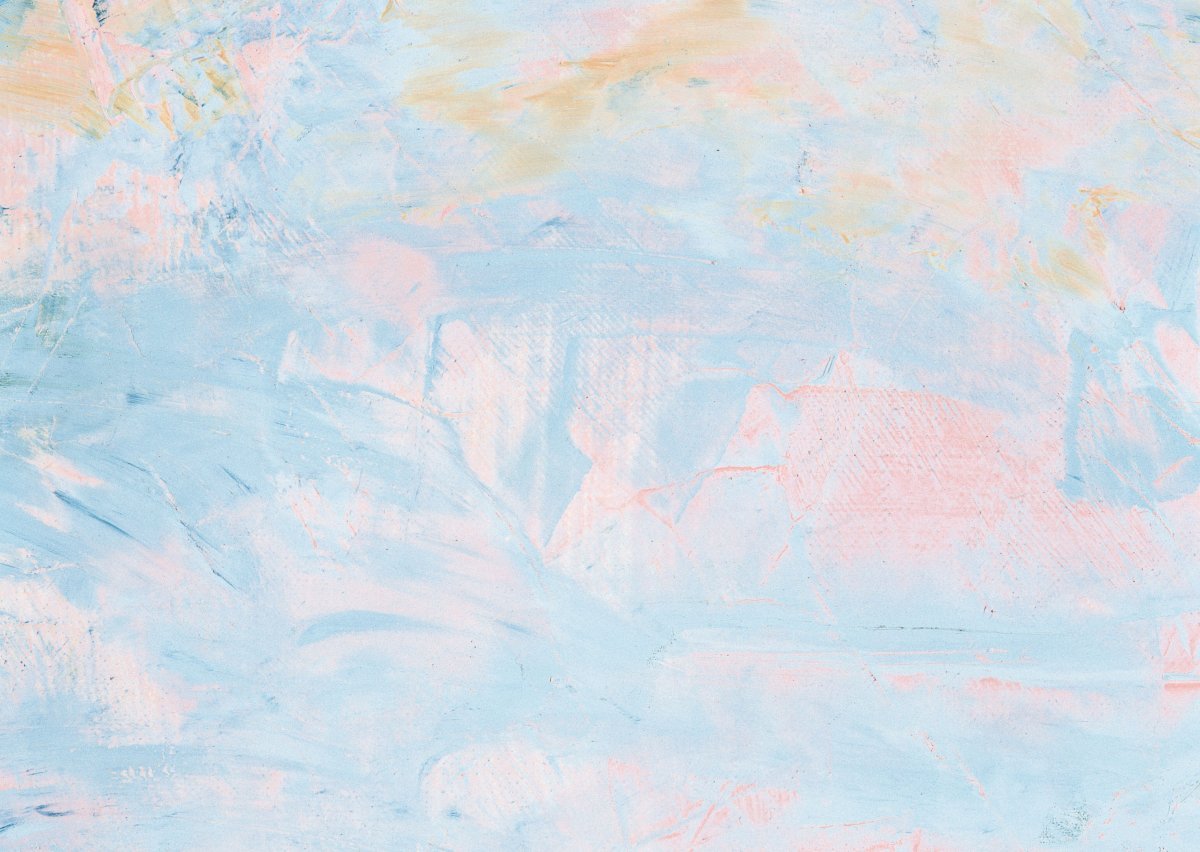 Продукты изобразительной деятельности 
обучающихся 4 класса
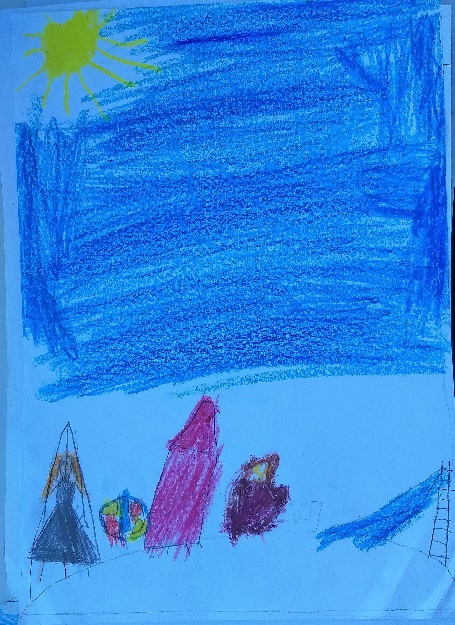 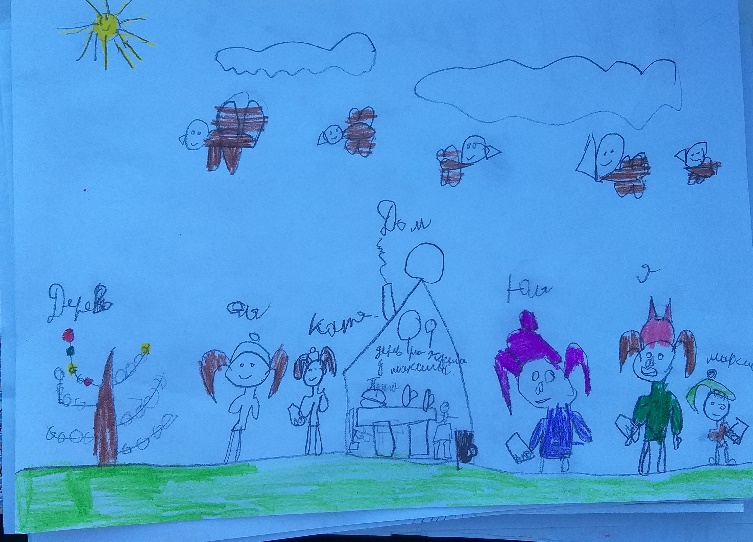 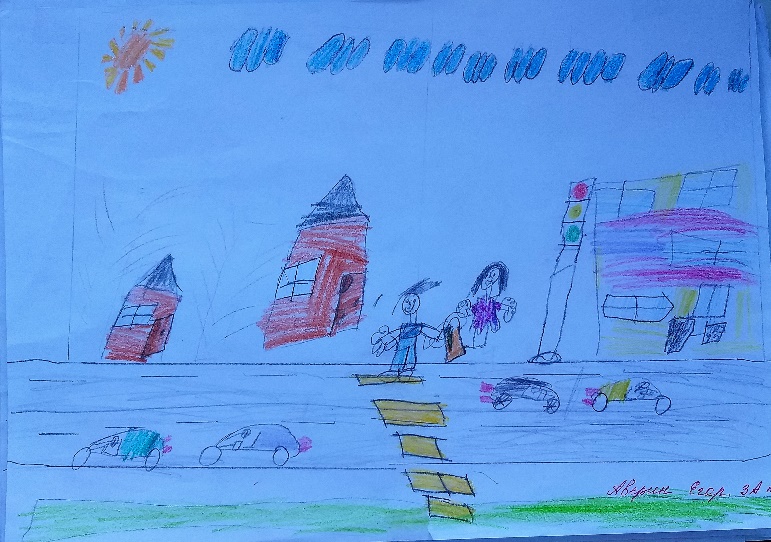 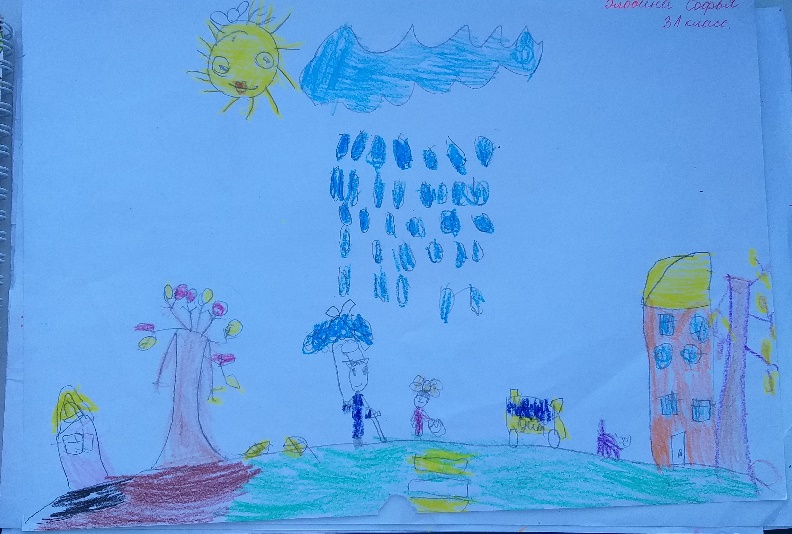 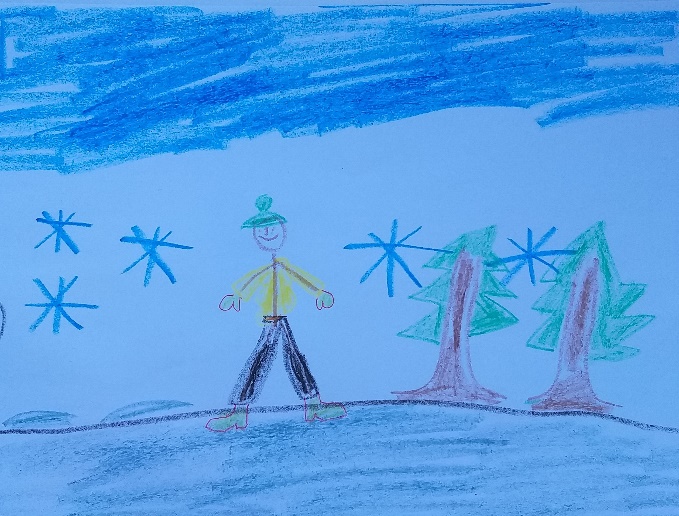 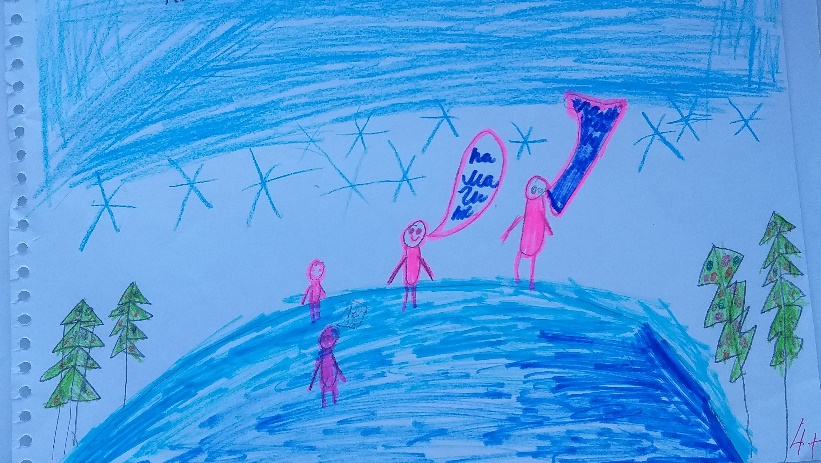 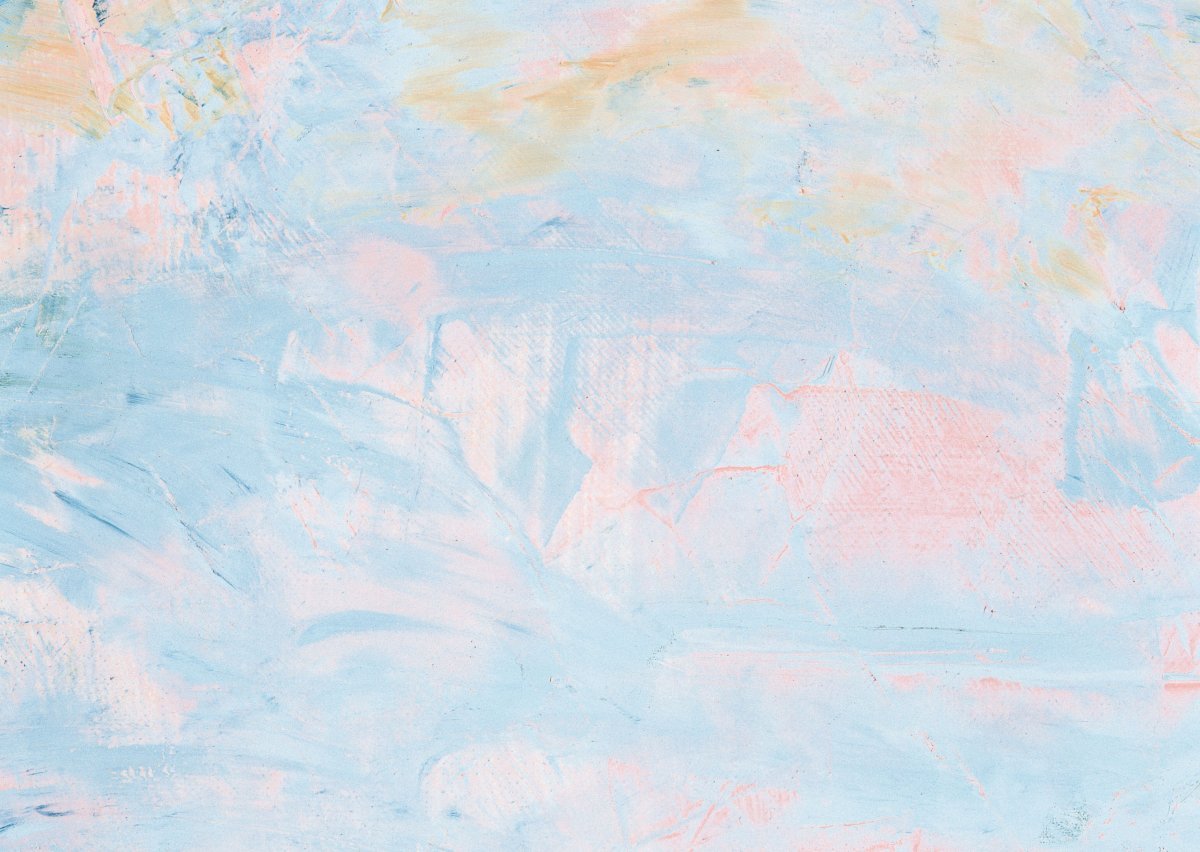 Рисуночный тест «Дерево». Результаты О. Е. Шаповаловой
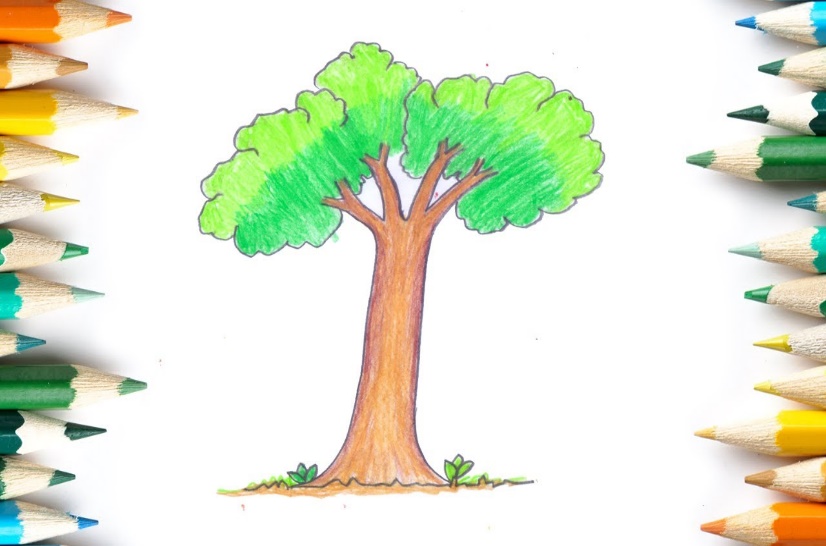 У детей младшего школьного возраста – слабость творческого и воссоздающего воображения. Проявление воображения у них сводится к изменению, гиперболизации, преуменьшению при пересказе или описании произошедших событий.

Обусловленность воссоздающего воображения является следствием нарушения целостности и осмысленности восприятия.
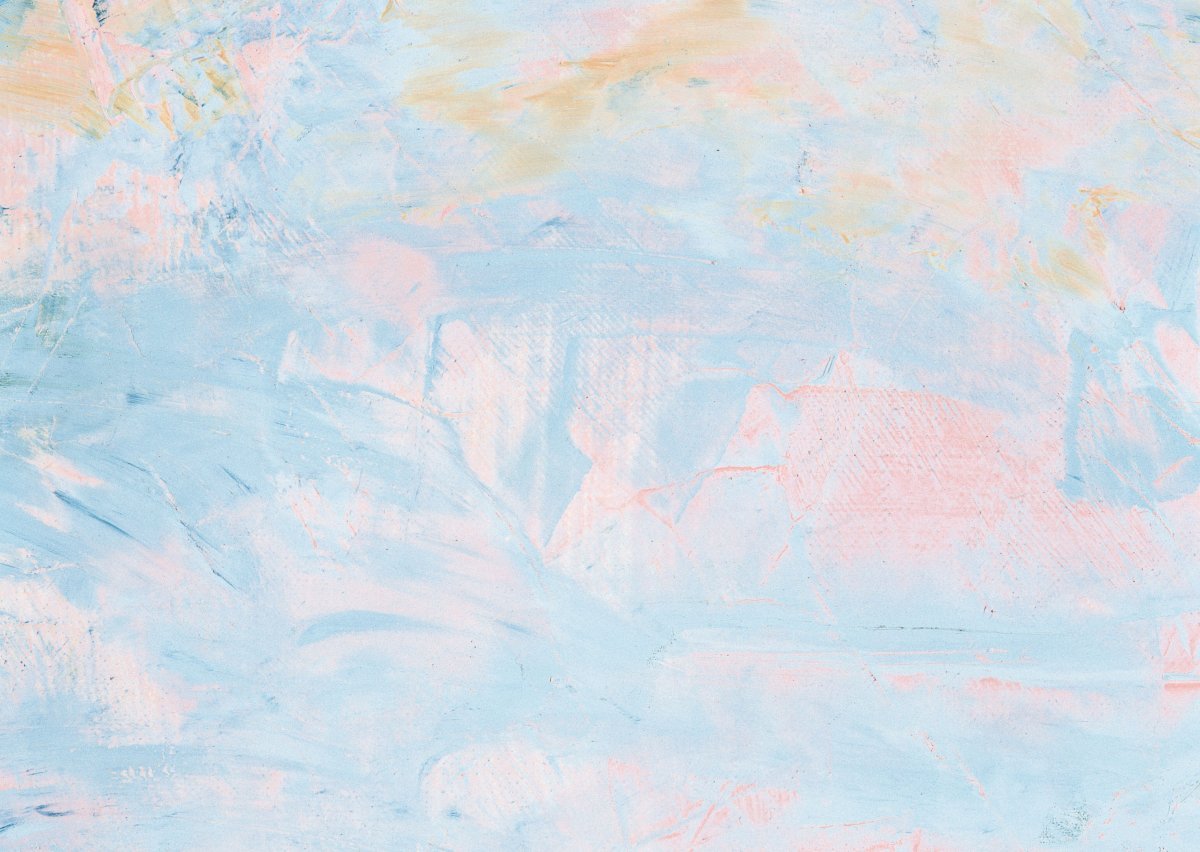 Взаимосвязь воображения, развития памяти и речи
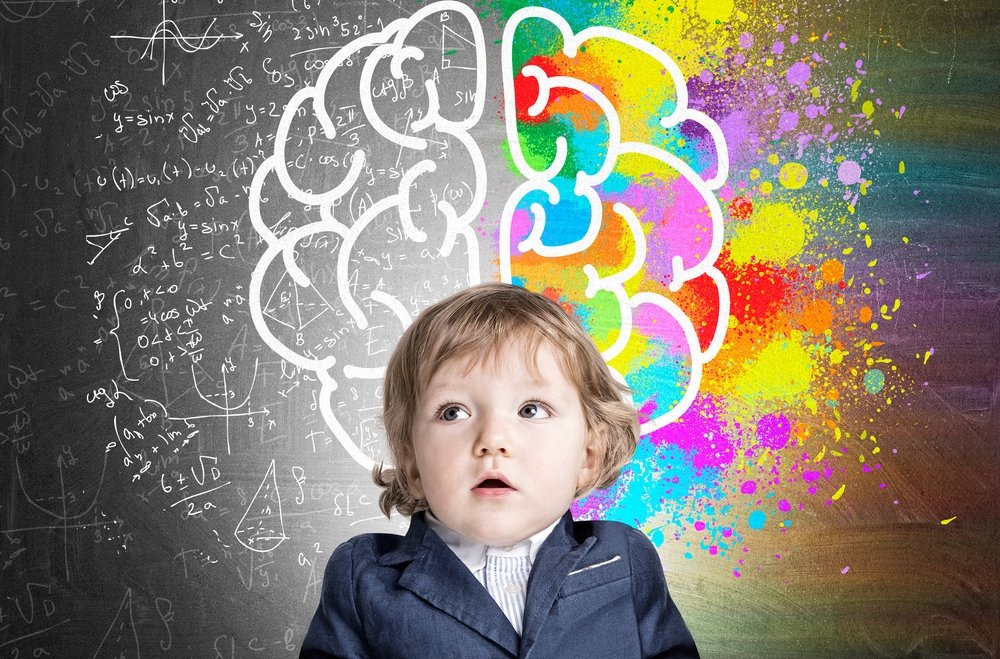 Память
Воображение
Речь
Г. С. Родионова: «Бедность словарного запаса побуждает детей пользоваться привычными шаблонами, а нарушения в построении грамматического строя речи лишают созданные ими вербальные образы яркости и выразительности».
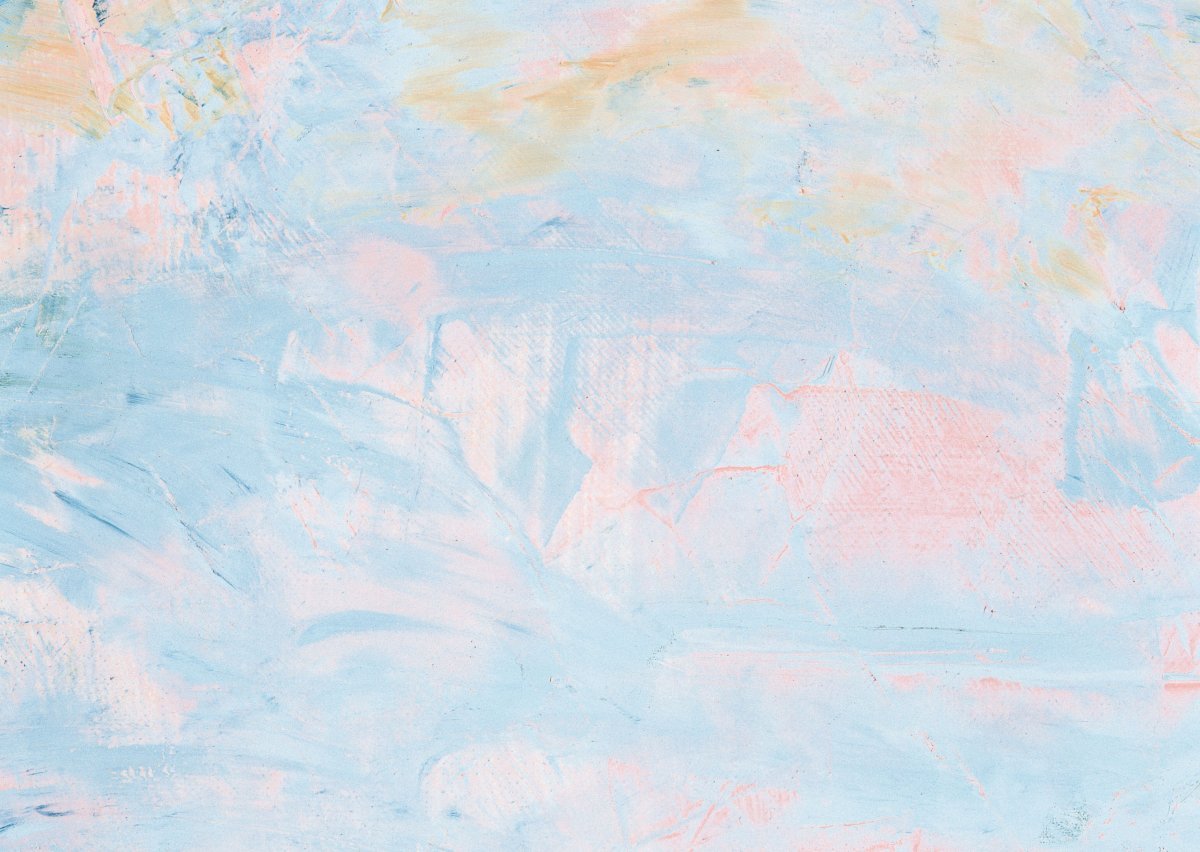 Программа педагогической диагностики уровня сформированности элементов воображения у детей младшего школьного возраста 
с умственной отсталостью
Цель программы – экспериментально выявить уровень сформированности элементов воображения у детей младшего школьного возраста с умственной отсталостью.

Задачи:
1. подбор методов и методик диагностики, их апробация и адаптация для данной нозологической группы;
2. практическое применение методик, для выявления уровня сформированности заявленного феномена;
3. анализ результатов реализации программы.
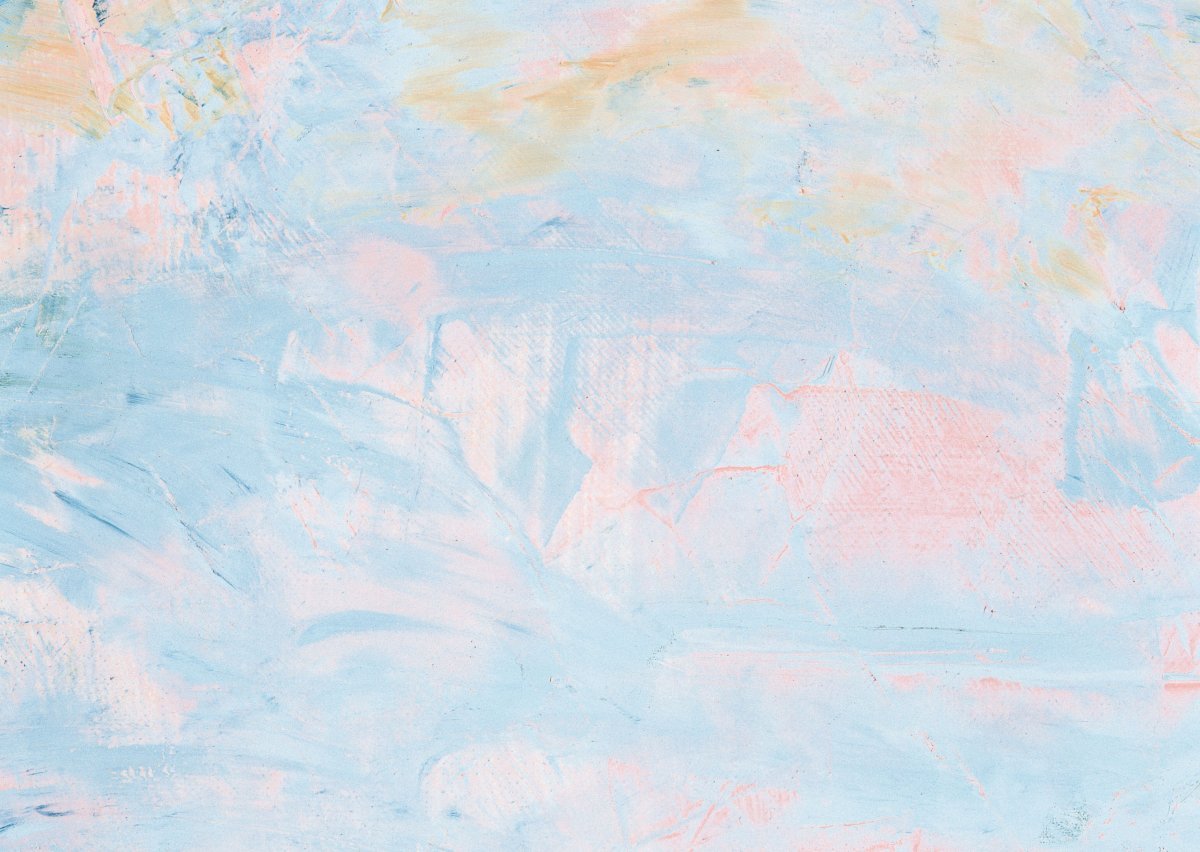 Методы и методики
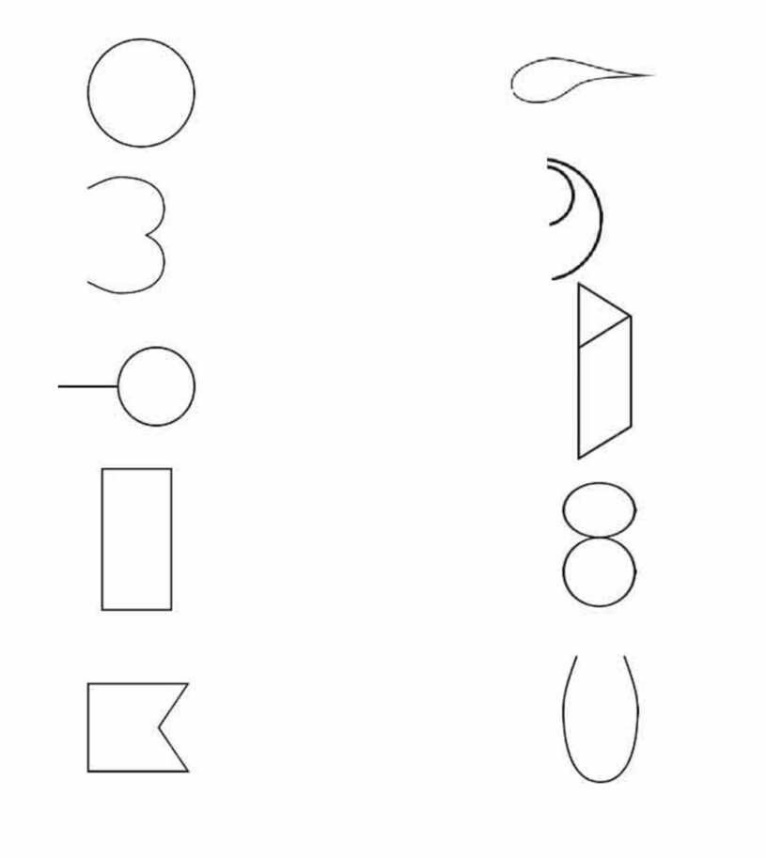 Практические методы: эксперимент, наблюдение, анализ и интерпретация результатов исследования.

Методики диагностики уровня развития воображения: 
О. М. Дьяченко «Дорисовывание фигур»;
Т. Д. Марцинковская «Нарисуй что-нибудь»;
Е. П. Торренс (модификация                          С. К. Кожохиной) «Неполные фигуры»;
С. Р. Немов «Придумай рассказ»
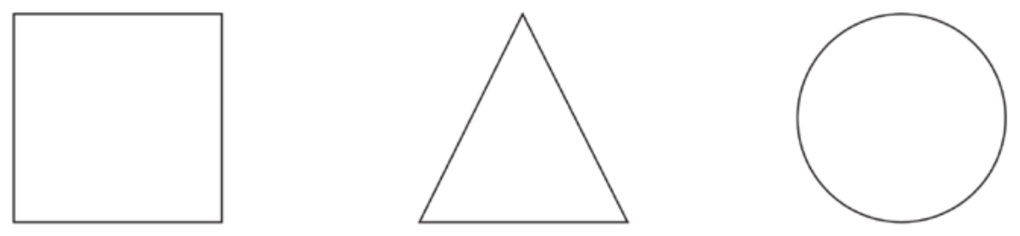 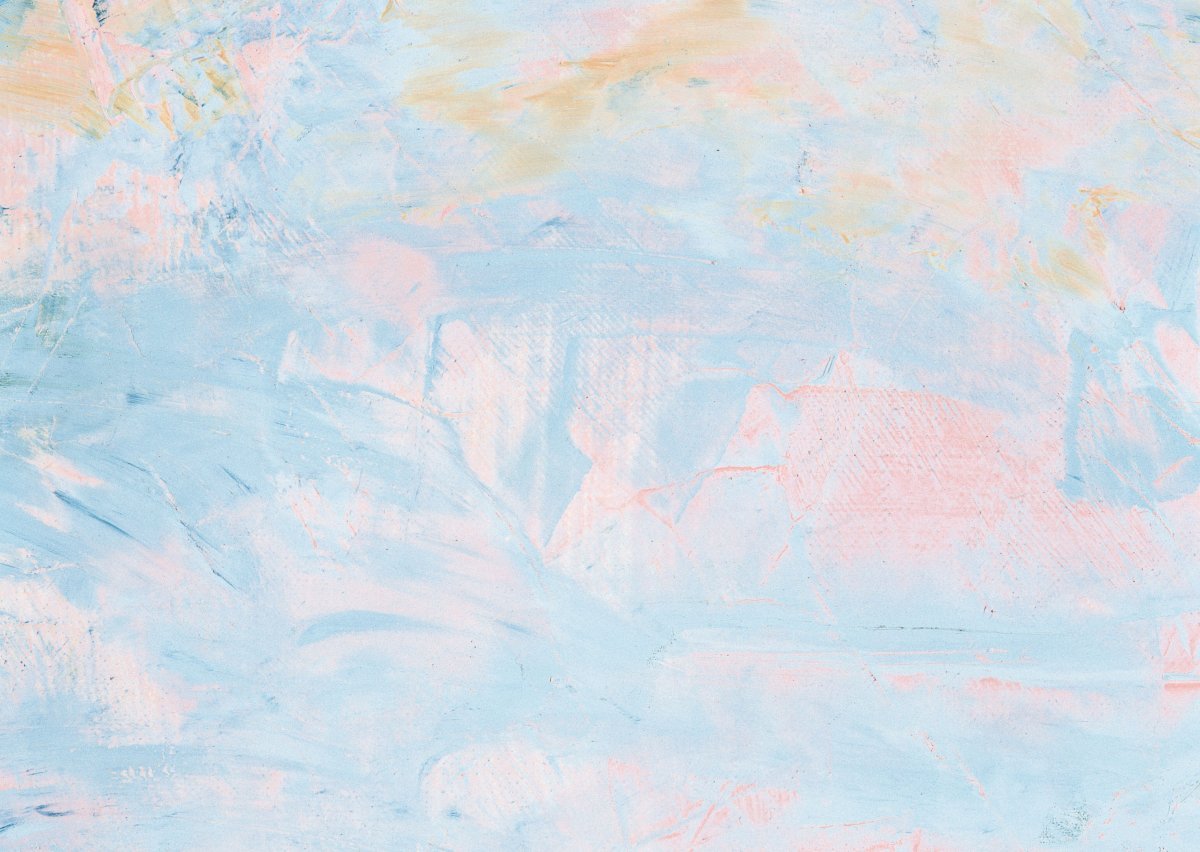 О. М. Дьяченко «Дорисовывание фигур»
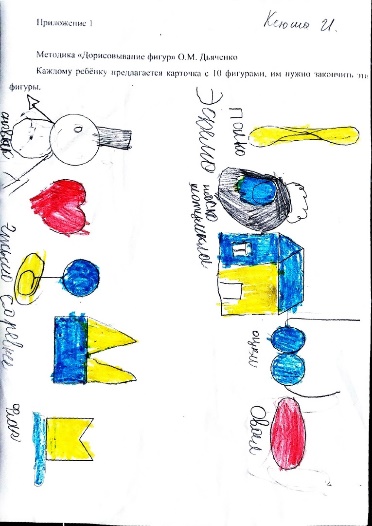 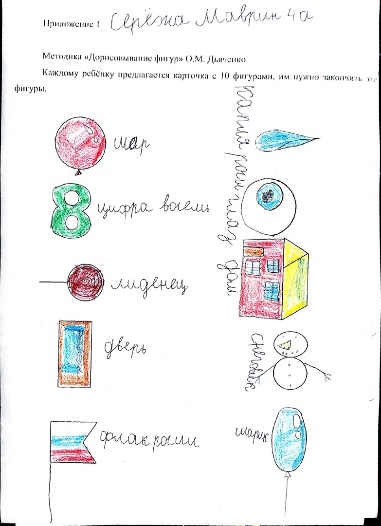 Количественная характеристика.
Низкий уровень – 1 обучающийся. 
Средний уровень – 7 обучающихся. 
Высокий уровень – 1 обучающийся. 

Качественная характеристика уровней выполнения задания. 
Средний уровень – 5 обучающихся дорисовывают большинство фигурок, но половина рисунков схематичные без деталей и всегда есть рисунки, повторяющиеся самим ребенком или другими детьми группы 
Низкий уровень – 4 обучающихся рисуют беспредметное изображение (до 4 картинок), иногда рисуют схематичные шаблоны.
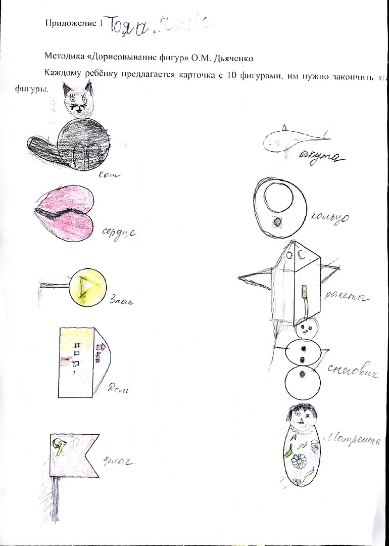 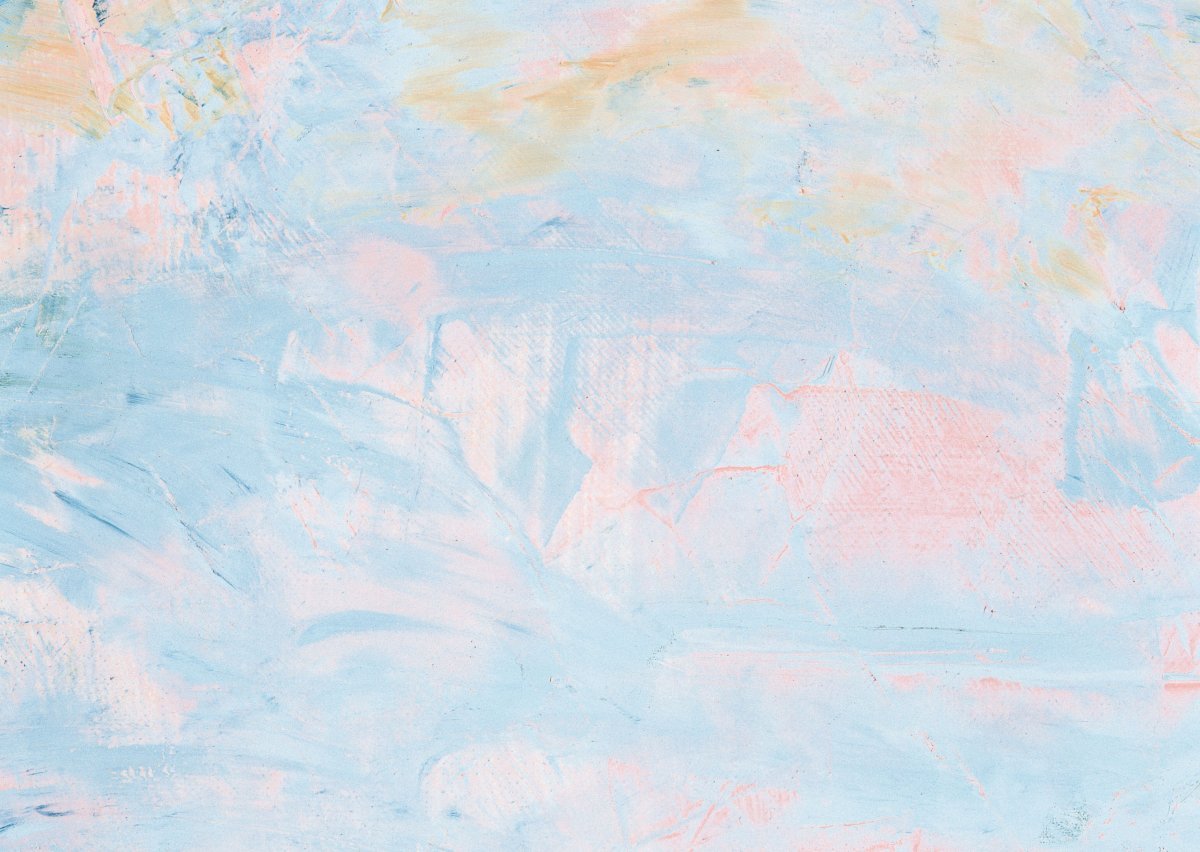 Т. Д. Марцинковская «Нарисуй-что-нибудь»
Низкий уровень сформированности элементов воображения почти у всех испытуемых. Средний уровень у одного обучающегося. 

Данная методика наглядно демонстрирует узость и бедность тематики рисунков. Все продукты изобразительной деятельности детей представляют то что их окружает: природа, мебель, личные вещи, семья, школа, домашние животные.
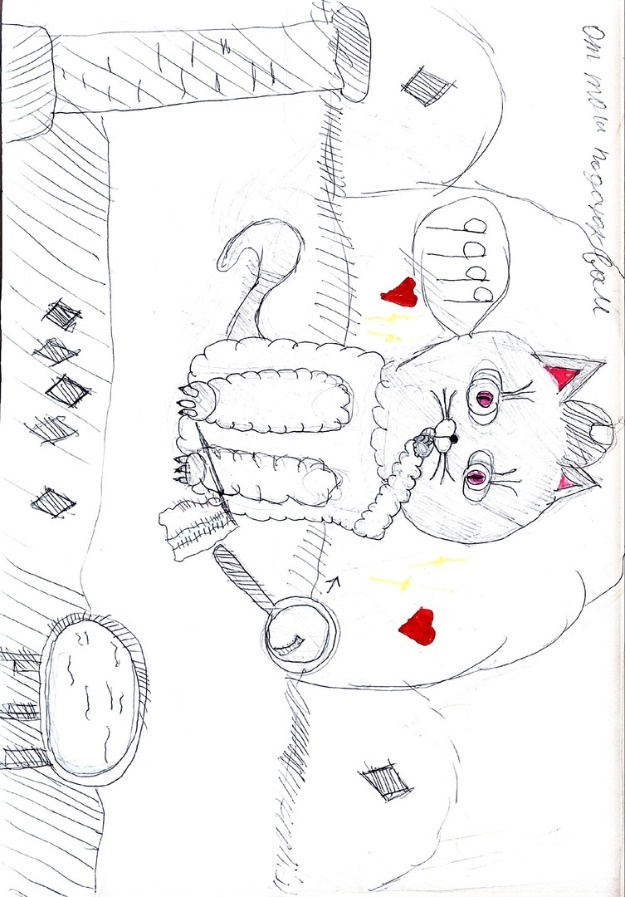 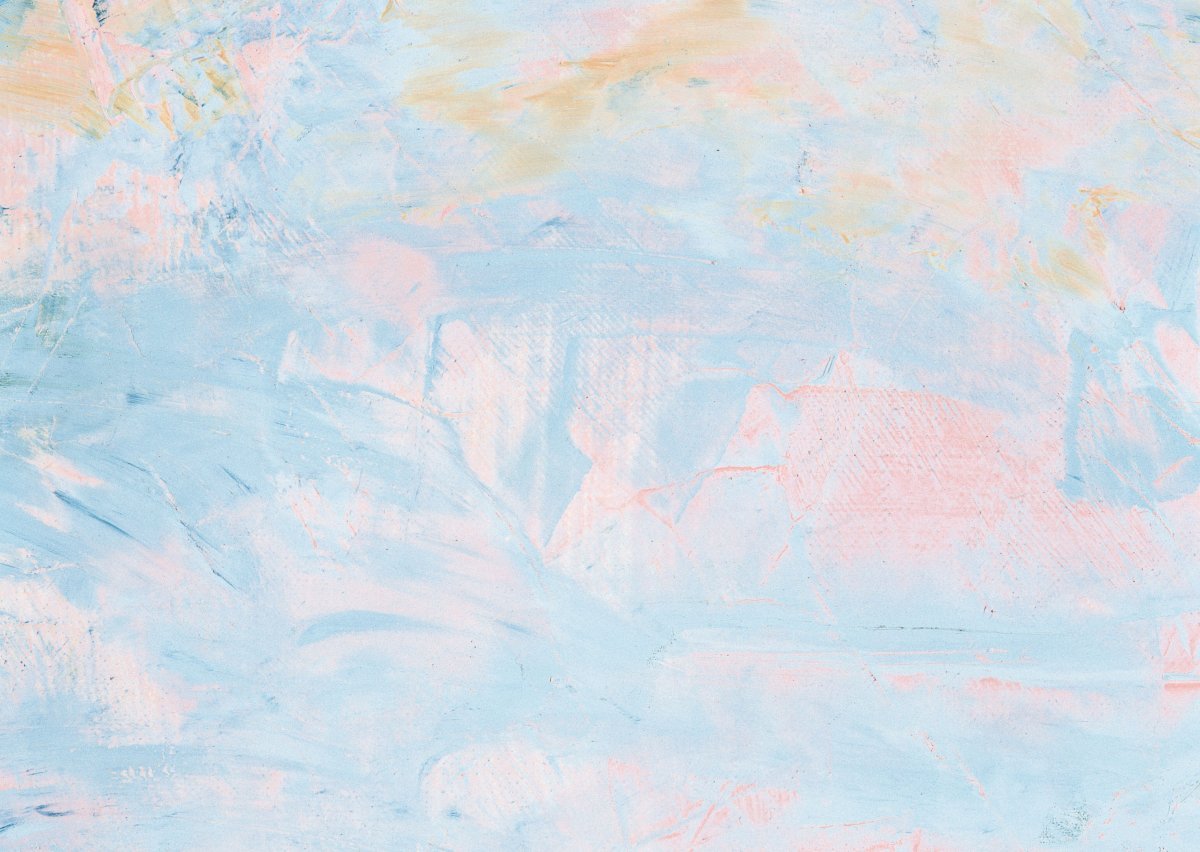 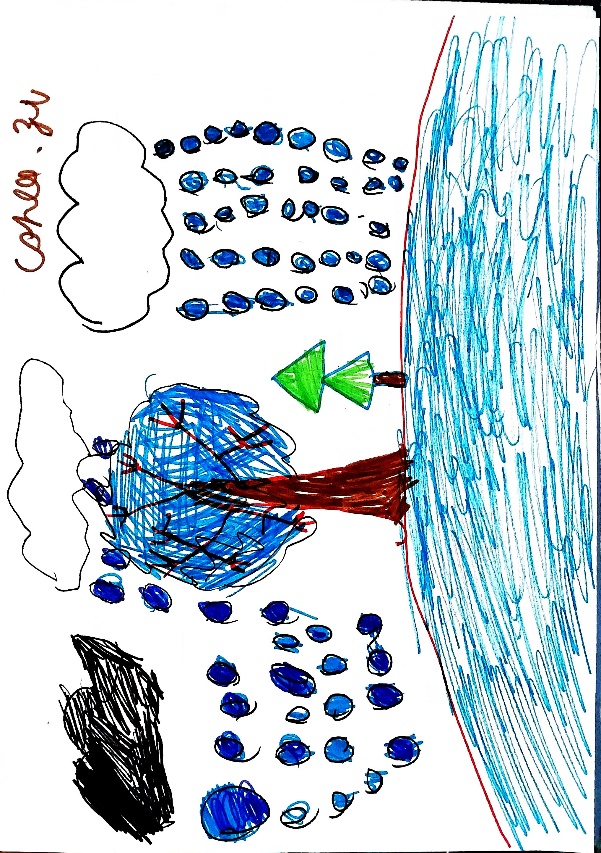 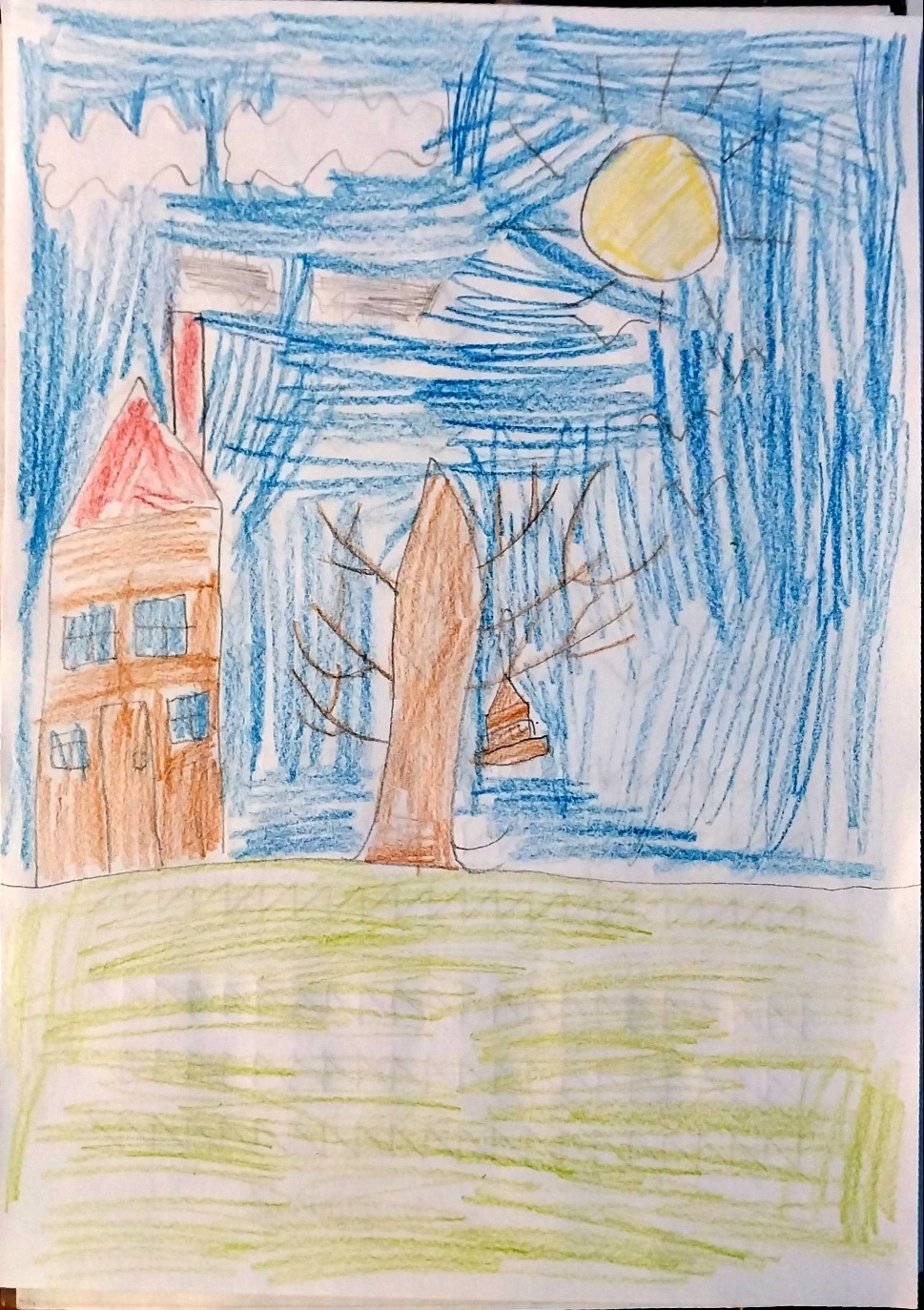 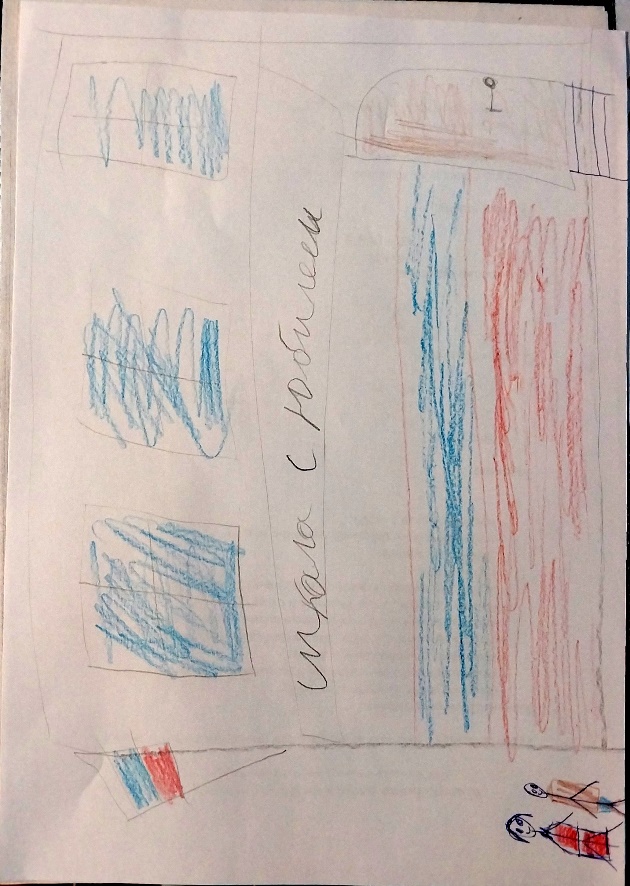 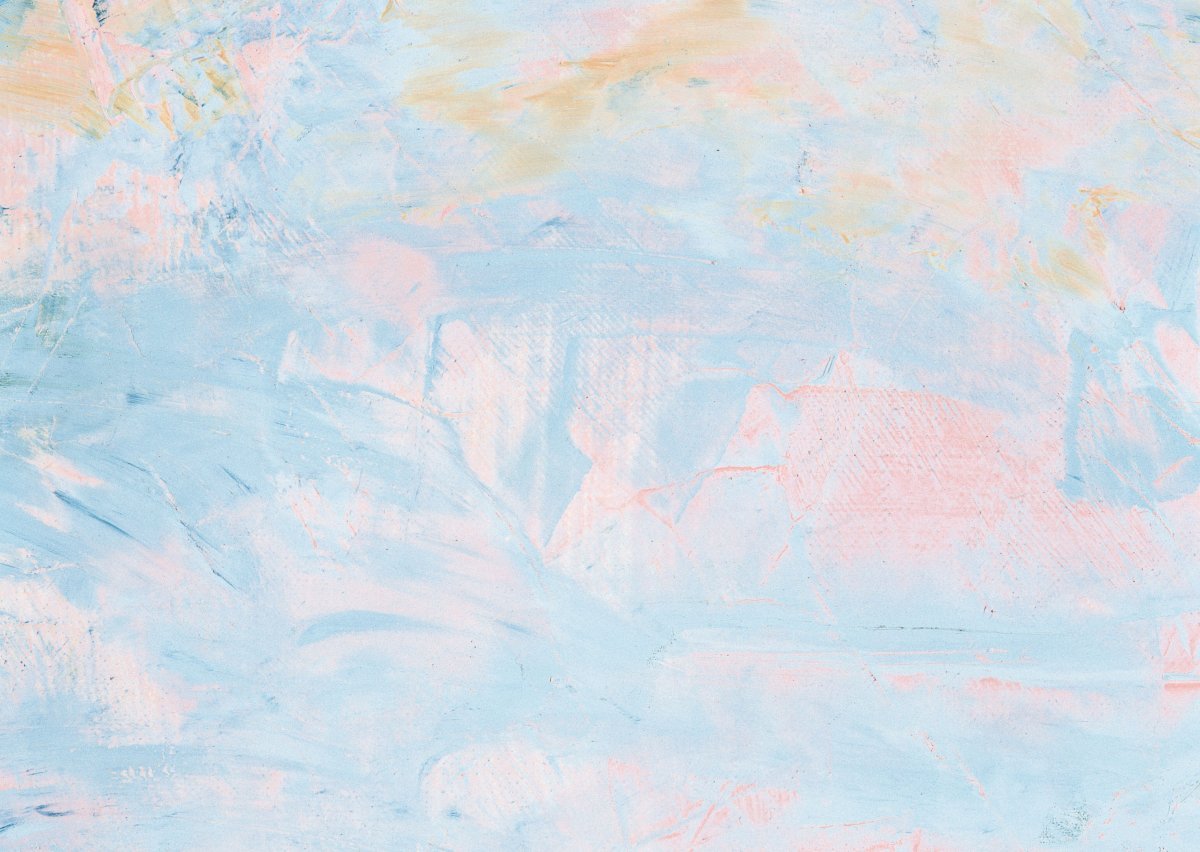 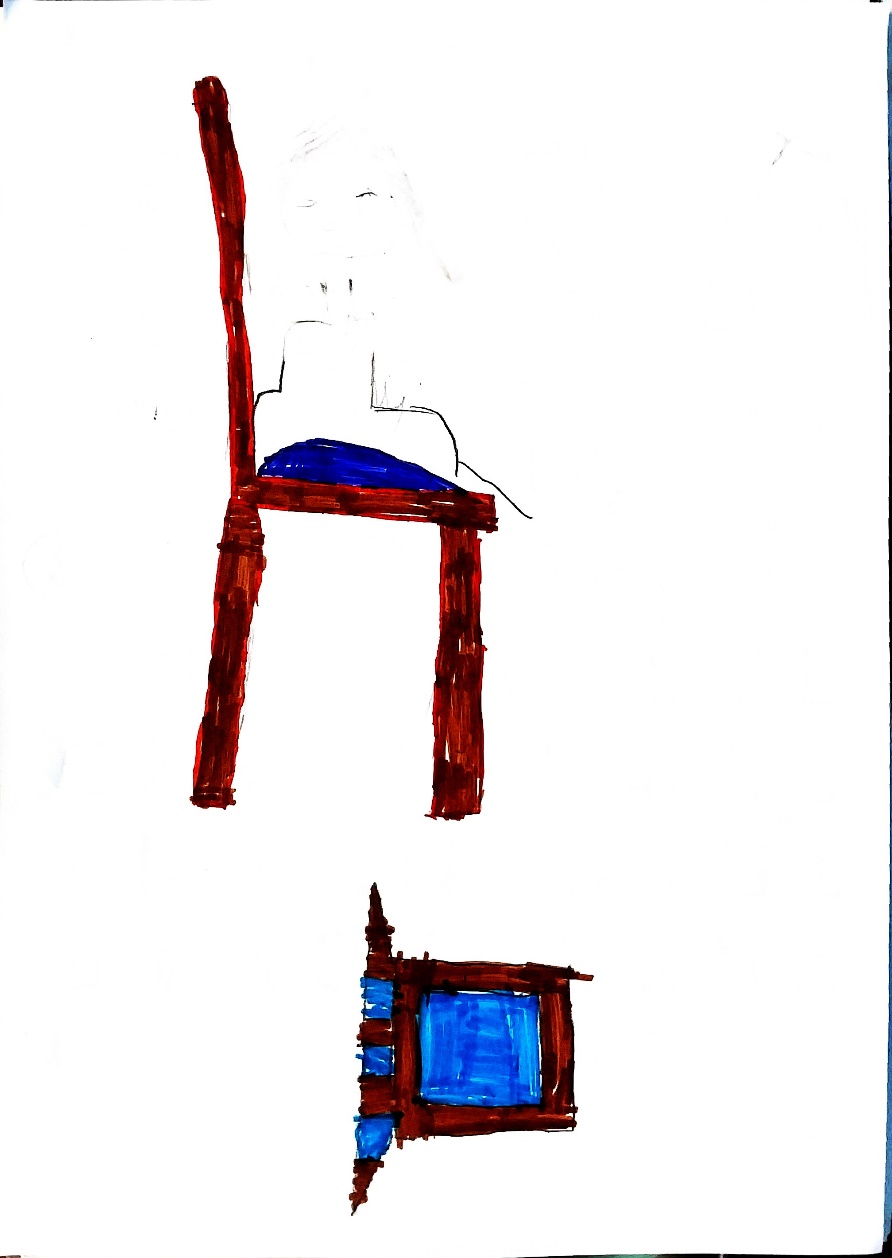 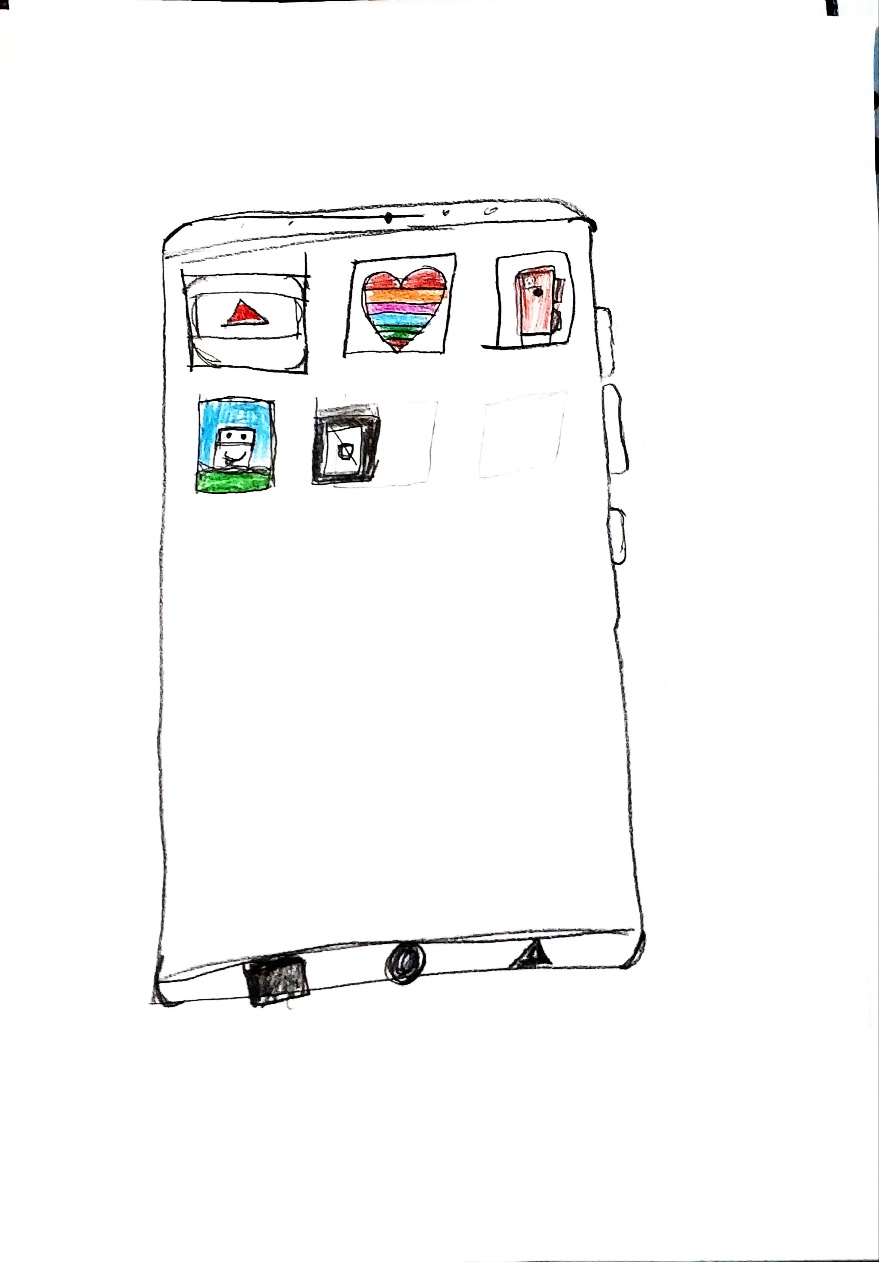 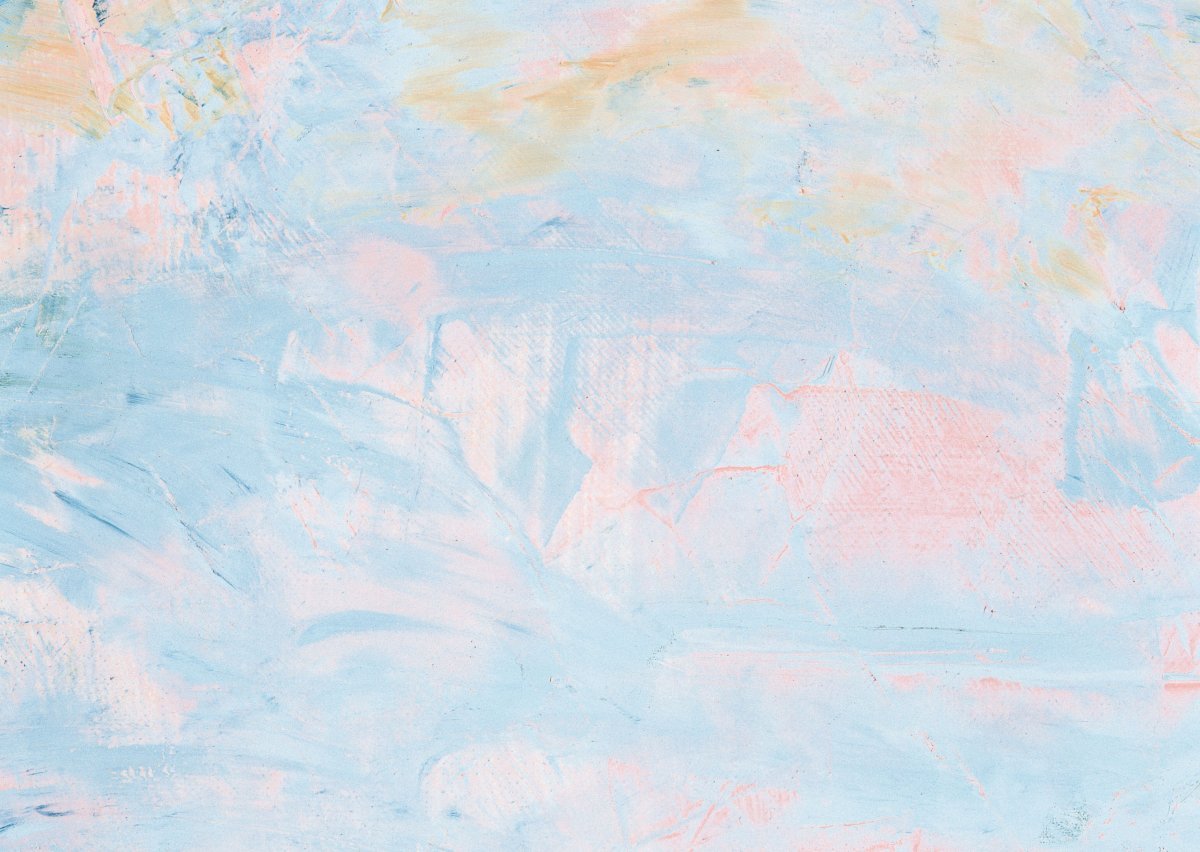 Е. П. Торренс в модификации С. К. Кожохиной 
«Неполные фигуры»
Низкий уровень – 6 обучающихся. Воображение этих обучающихся находится на стадии формирования, определяется только форма, цвет и место нахождения. Предлагаемые фигуры воспринимаются частично. Ребенок не использует ощущения и впечатления для постройки замысла и не стремиться проявить его в изобразительной деятельности. 

Средний уровень – 3 обучающихся. На этом уровне ребенок оперирует знакомыми предметами, не стремиться творчески обыграть ситуацию. Воспринимает предлагаемые фигуры в качестве частей, деталей и достраивает целостность. Воображение конкретизировано, снижена гибкость построения графического образа.
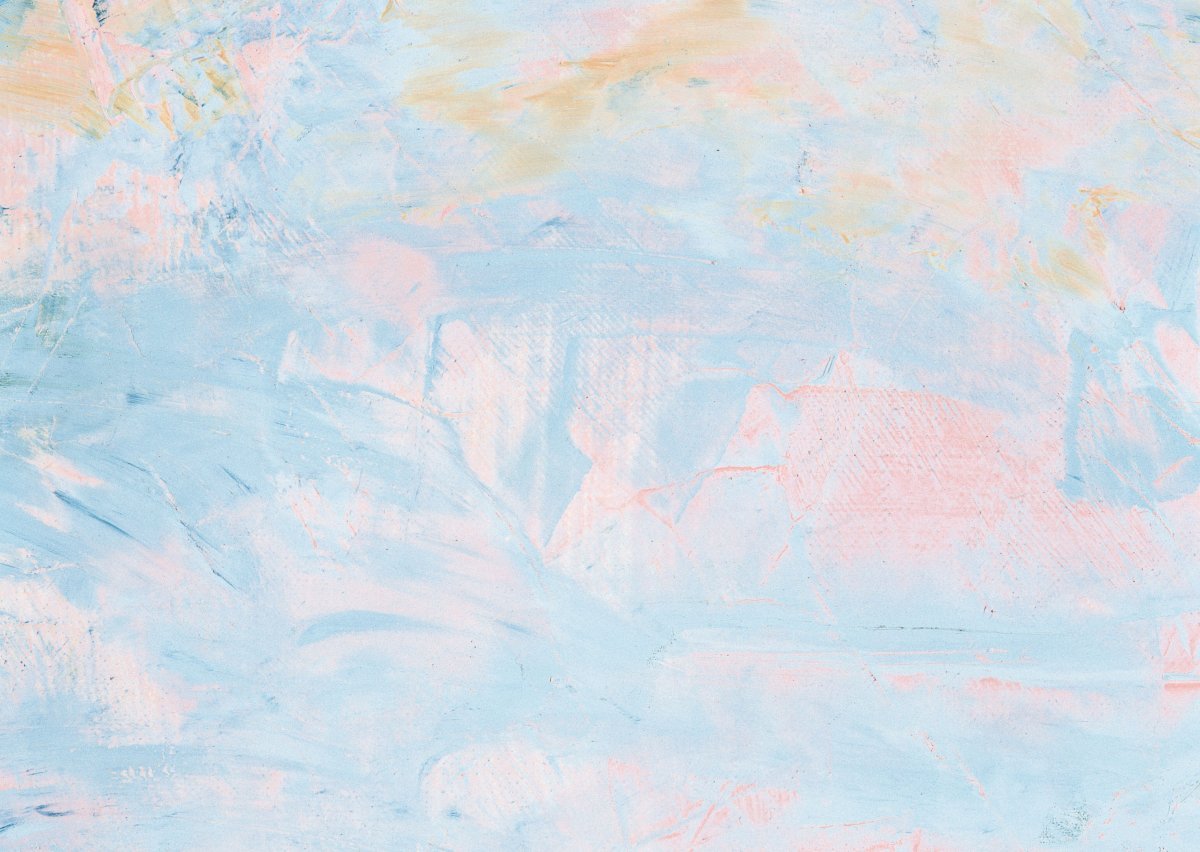 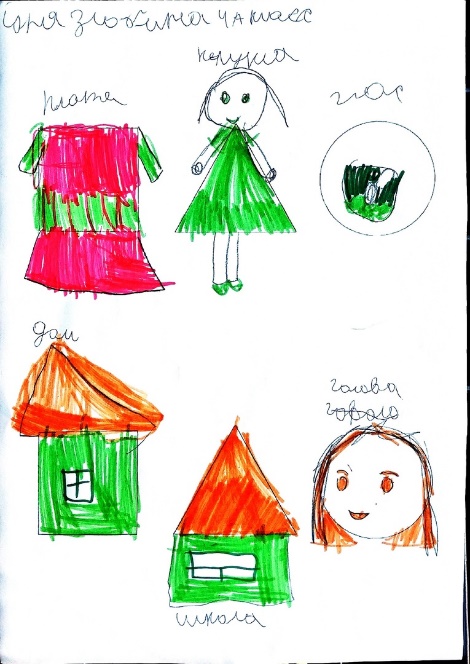 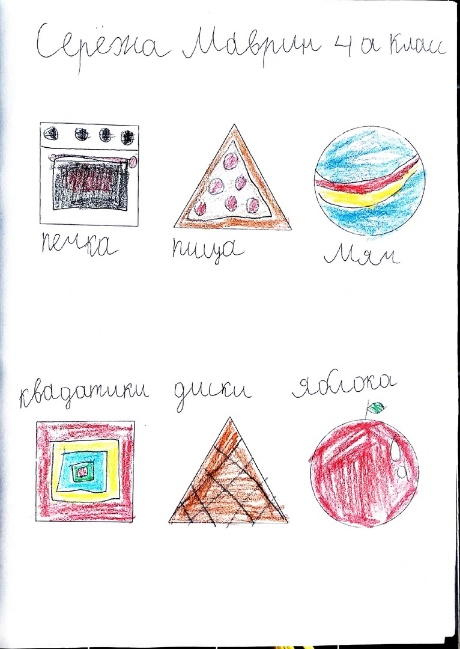 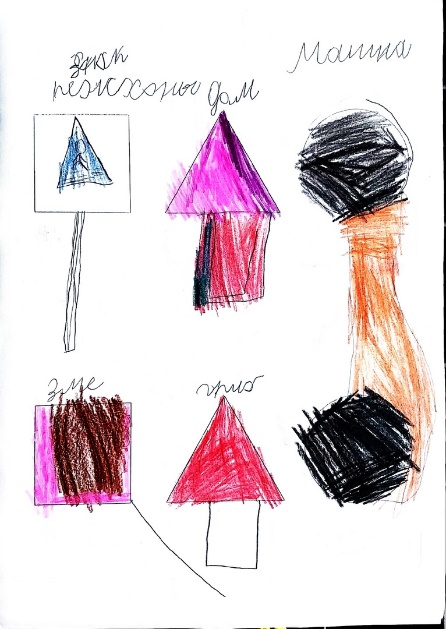 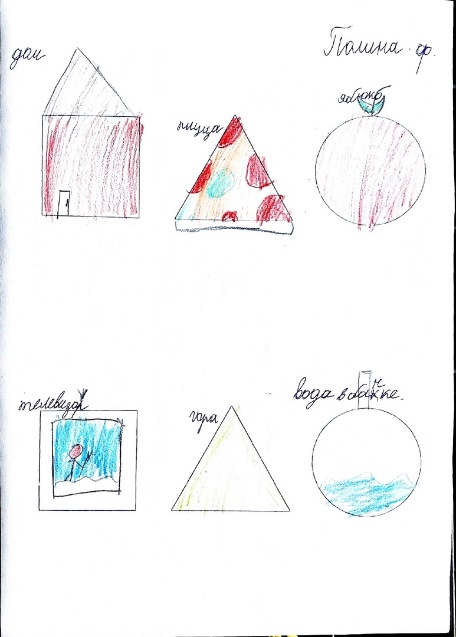 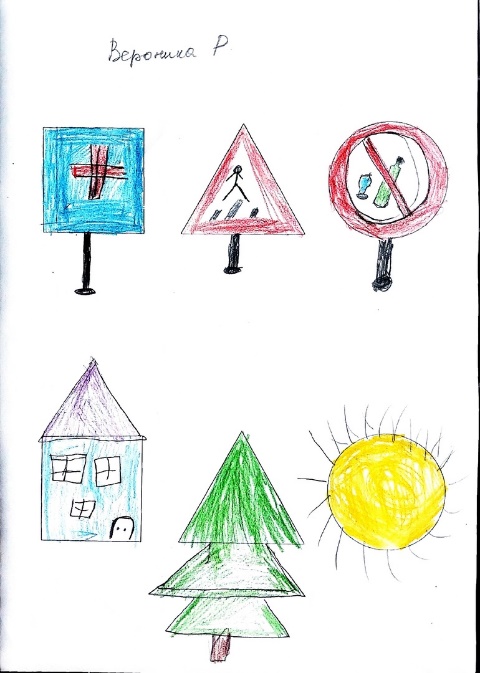 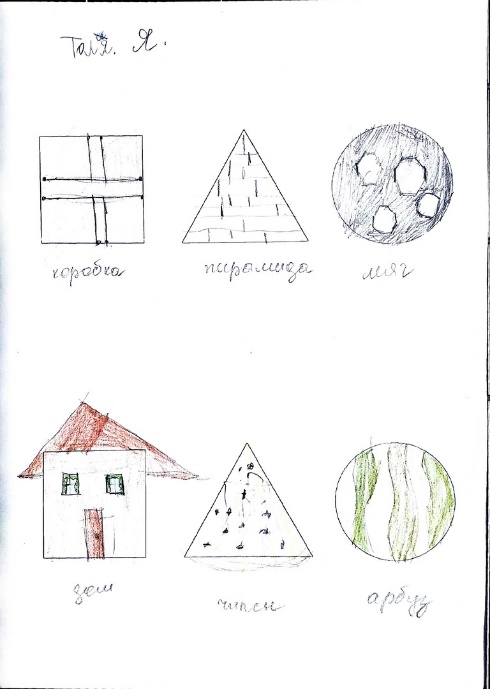 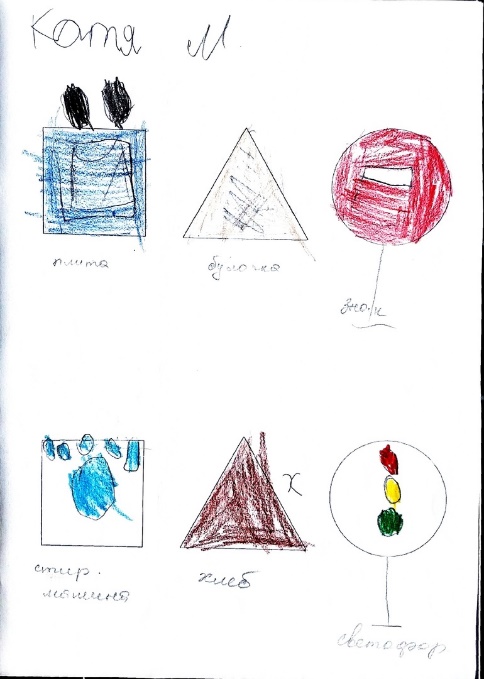 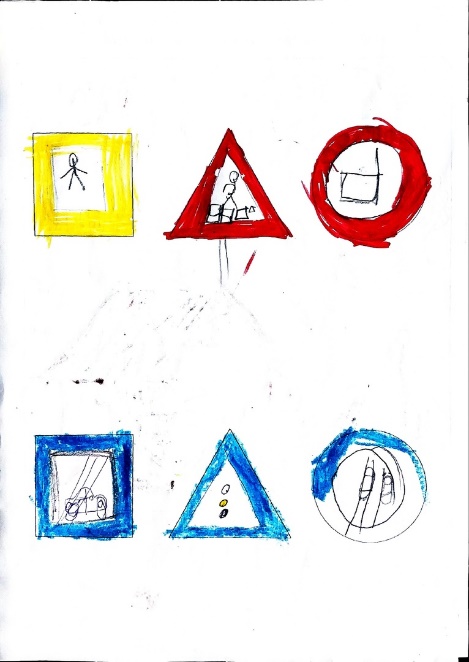 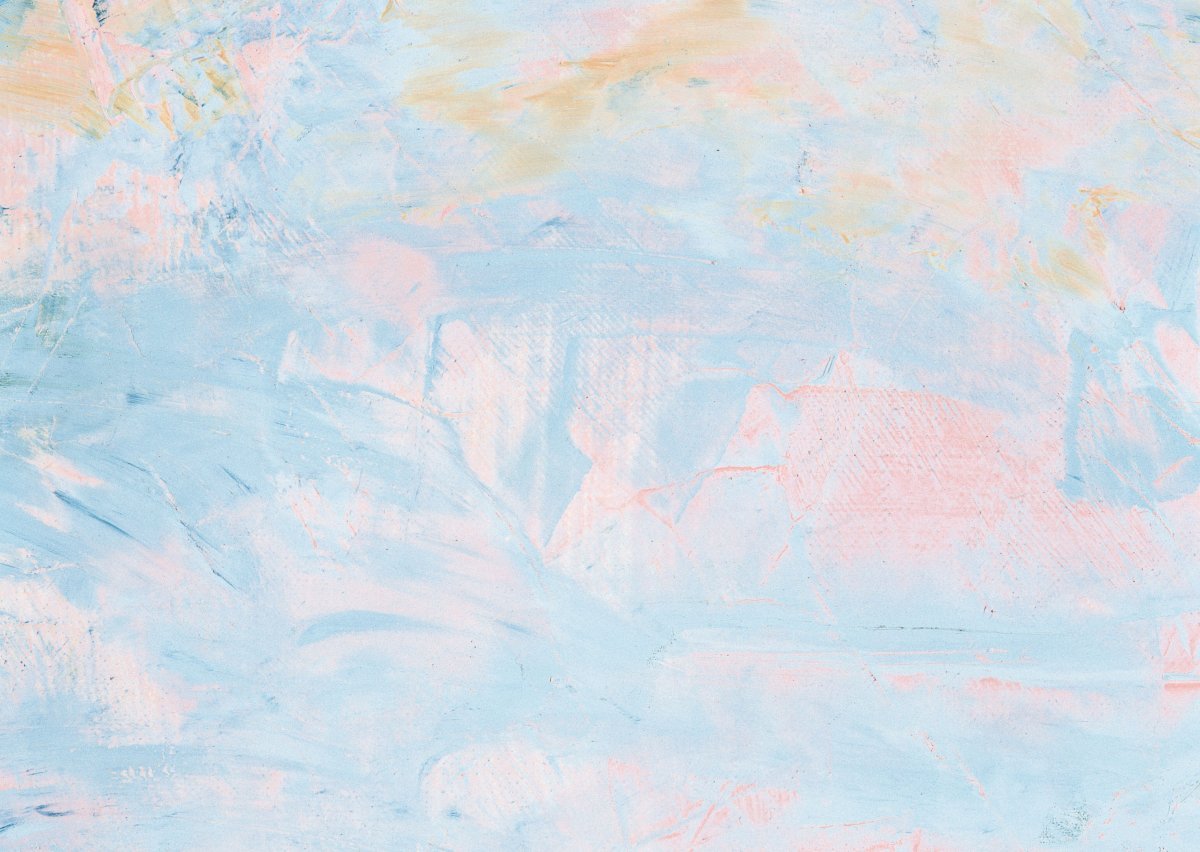 Р. С. Немов «Придумай рассказ»
2 обучающихся пересказывали сказки и мультфильмы, которые видели. 

3 обучающихся эмоционально рассказывали свои истории.

Несформированность испытуемых к такому элементу воображения, как полнота и словесное описание образов. Скорость придумывания рассказов у всех испытуемых была низкой, в течение 10 минут. Необычность, оригинальность сюжета бедная.
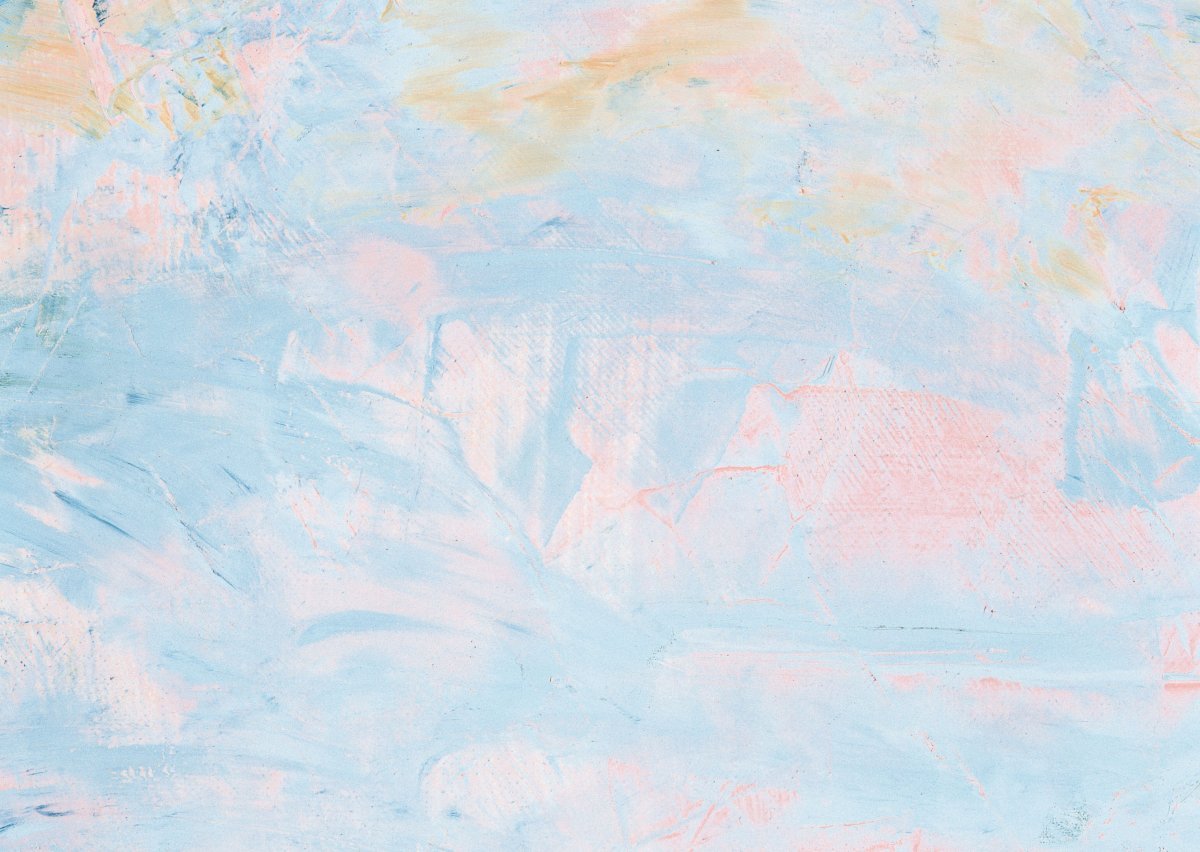 Особенности формирования элементов воображения 
у детей младшего школьного возраста 
с умственной отсталостью
Примитивность и стереотипность создаваемых образов. 
Бедность и узость тематики продуктов изобразительной деятельности, отсутствие оригинальности и творческой активности.
Использование привычных шаблонов при описании объектов или предметов, отсутствие ассоциативного ряда.
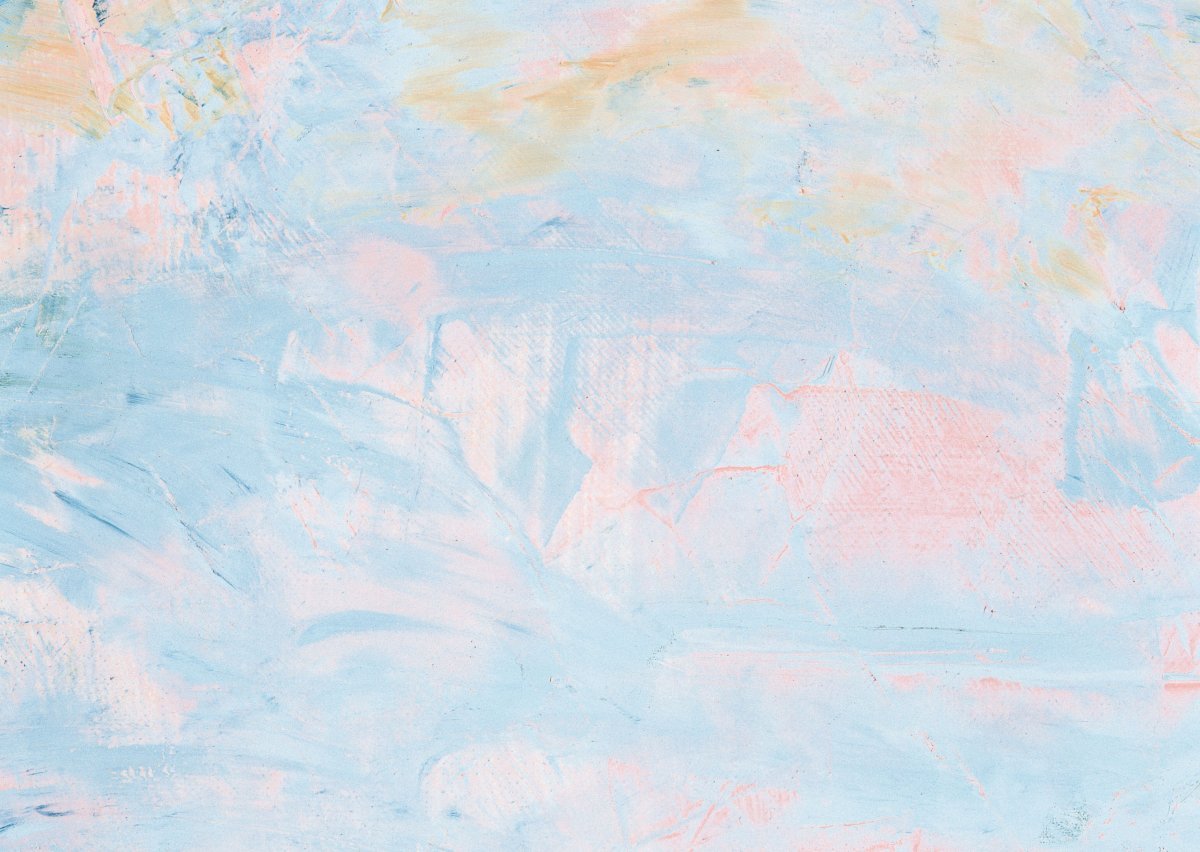 Дальнейший ход исследования
Сейчас в ГБОУ СО «Североуральская школа-интернат, реализующая адаптированные основные общеобразовательные программы» проводится апробация программы внеурочной деятельности по формированию элементов воображения у детей младшего школьного возраста с умственной отсталостью. Данная программа войдет в процесс педагогического сопровождения образования обучающихся с умственной отсталостью.
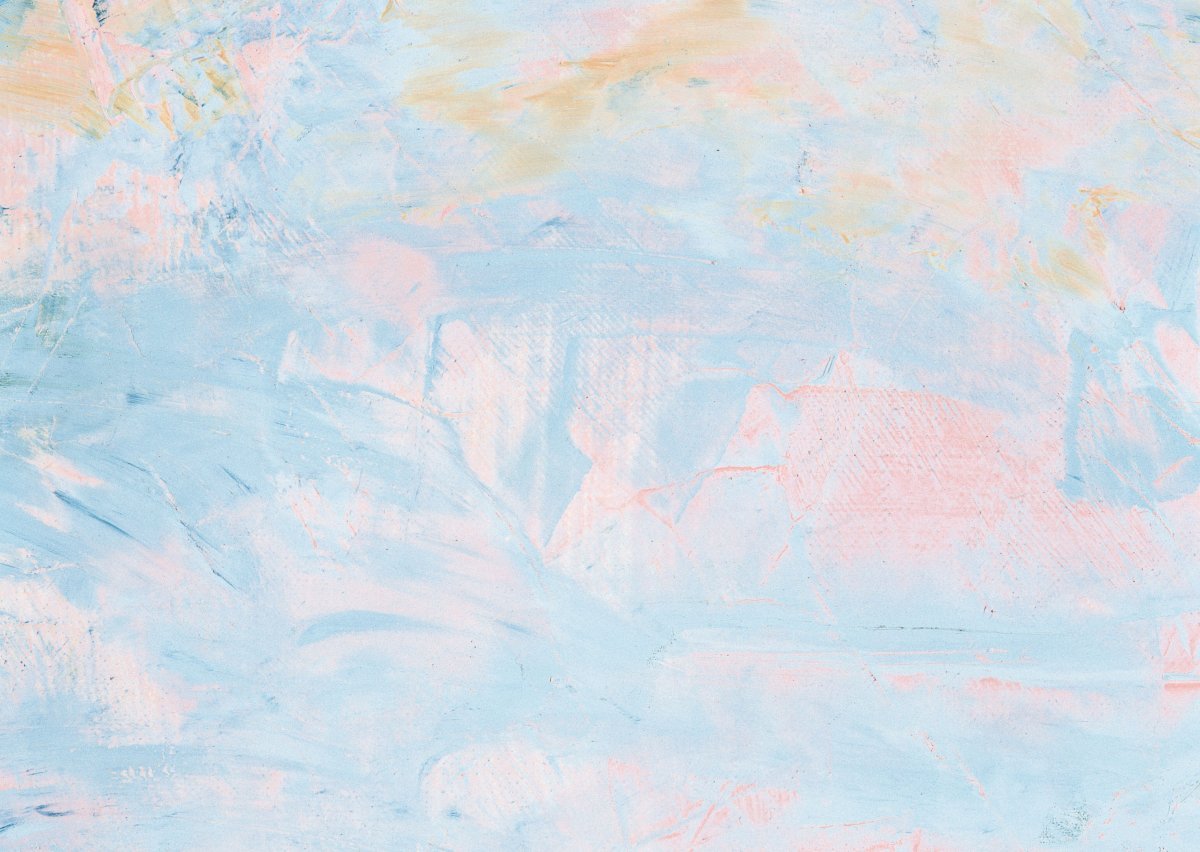 Список использованной литературы
Боровик О. В. Развитие воображения : метод. Рекомендации. М., 2000. 112 с. 
Выготский Л. С. Воображение и творчество в детском возрасте. СПб., 1997. 96 с.
Выготский Л. С. Основы дефектологии. СПб., 2003. 654 с.
Грошенков И. А. Изобразительная деятельность в специальной (коррекционной) школе VIII вида. М., 2002. 208 с.
Дьяченко О. М. Развитие воображения дошкольника. М.,1996 г. 197 с.
Кожохина С. К. Путешествие в мир искусства : Программа развития детей дошк. и мл. шк. возраста на основе изодеятельности. М., 2002. 190 с.
Марцинковская Т. Д. История психологии: Учеб. пособие для студ. высш. учеб. заведений. - 4-е изд., стереотип. М., 2004. 544 с.
Родионова Г. С. Развитие воображения у старших школьников с общим недоразвитием речи в процессе работы со сказкой: автореф. дис. канд. психол. наук. Нижний Новгород, 2012. 25 с. 
Рубинштейн С. Я. Экспериментальные методики патопсихологии. М., 1999. 448 с. 
Специальная психология / под ред. В. И. Лубовского. М., 2003. 464 с. 
Шаповалова О. Е. Эмоциональное развитие умственно отсталых школьников: дис. д-ра психол. наук. Нижний Новгород., 2006. 320 с. 
Шаповалова О. Е. Применение экспериментальных методик, построенных на основе рисования, в процессе психологического изучения школьников с нарушением интеллекта // Вестник Приамурского государственного университета им. Шолом-Алейхема. 2015. № 1. С. 120–129
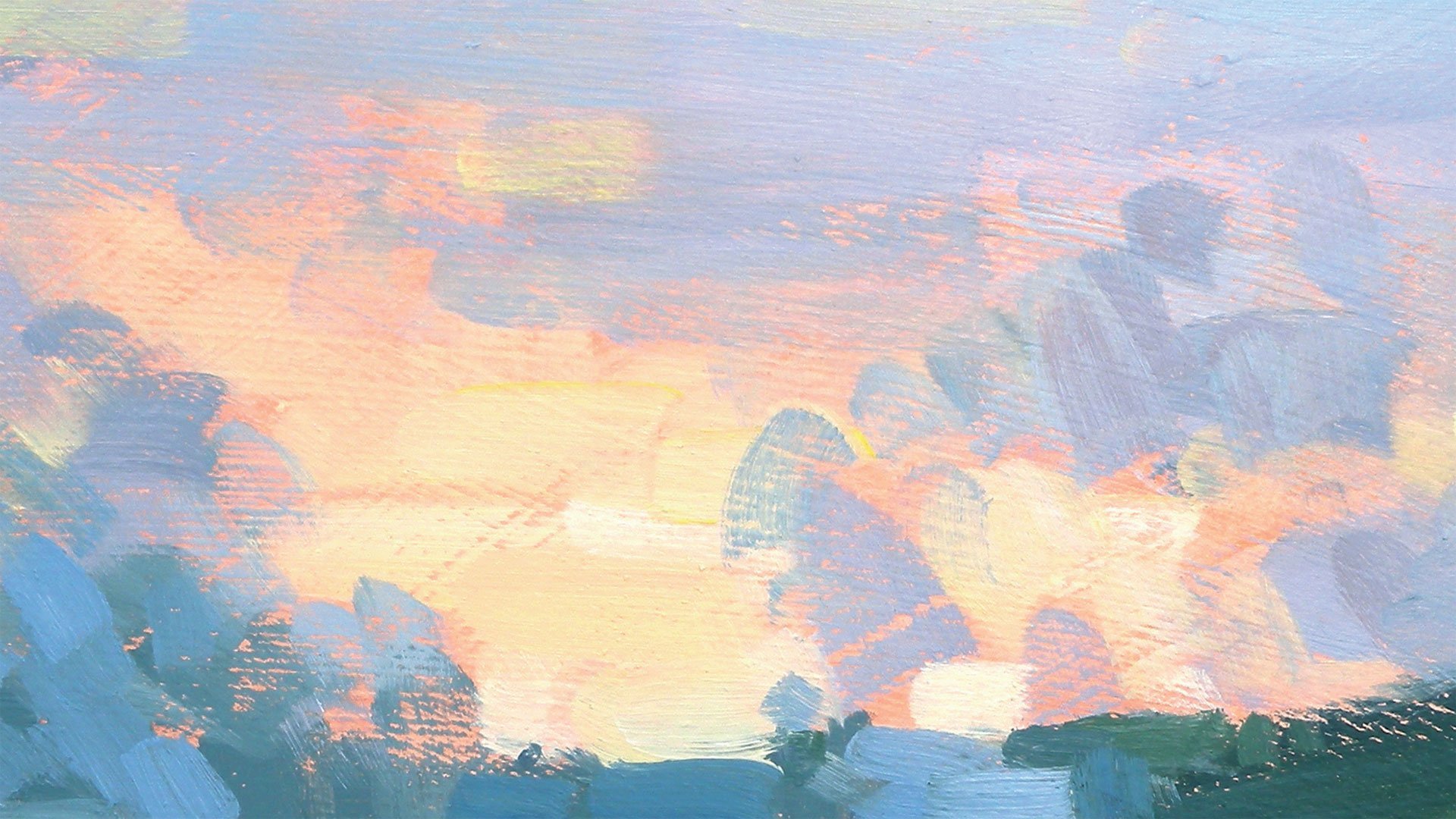 Спасибо за внимание!